INTRODUCTION TO DERMATOLOGY
Dr. AMAL AL-BALBEESI
Objectives of the course:
To be able to take proper history.
To be able to describe lesions by using proper  dermatological terminology.
To be able to formulate a differential diagnosis.
To be able to diagnose and treat common skin disorders.
To be familiar with dermatologic emergencies .
Lecture outlines
-Function , Structure of the skin.
-Approach to dermatology patient.
-Morphology of skin lesions.
-Reaction patterns.
-Basic pathological terminology.
-Topical therapy.
Introduction to dermatology
The skin is a complex, dynamic organ.
It is the largest organ of the body.
Introduction to dermatology
It  is composed of many cell types Keratinocytes . 
 Specialized structures like the Basement Membrane.
 It serves multiple functions that are crucial to health and survival.
[Speaker Notes: D]
Function:

 Barrier to harmful exogenous substance & pathogens.
 Prevents loss of water & proteins.

Sensory organ protects against physical injury.
 Regulates body temperature.
 
 Important component of immune system.
 Vit .D production by absorbing UVB.
 
Has psychological and cosmetic importance such as hair, nails
Skin Structure
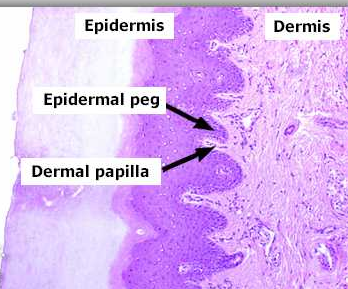 The skin consists of:
Epidermis
Basement membrane
Dermis
Subcutaneous tissue
Skin appendages
Skin Structure
Epidermis:Composed of many cell types, Keratinocytes, Melanocytes, Lanherhan cells and Merkel cells. Consists of several zones:
Basal layer (Stratum basale):  columnar dividing cells.	
Spinous layer (Stratum spinosum): polyhedral cells , attached by desmosomes.		
Granular layer (Stratum granulosum): flat cells containing keratohyaline granules.
Cornified layer (Stratum corneum ): dead cell with no organells.
 






7
Skin Structure
Basal cell layer
 Rest on the basement 
membrane ;they divide 
continuously and move 
upwards.
Melanocytes are dendritic  
cells lying between basal 
cells in a ratio of  1:10 or 1:5 .
They synthesize melanin stored in melanosomes.
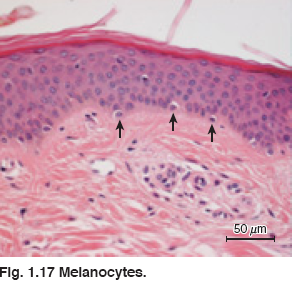 Skin Structure
Melanosomes  are transferred to 
adjacent cells by means of 
dendrites thus forming the 
Epidermal Melanin Unit
The size of melaosomes and 
packaging differentiate white 
from dark skin.
The number of melanocytes are 
equal in white and dark skin
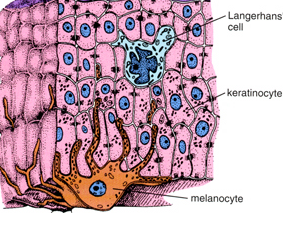 Skin Structure
The spinous cell layer:
Usually  5 -10 layers thick .
 Adhere to each other by 
Desmosomes  are complex 
modification of the cell  
membrane . 
They appear like 
spines hence the  name
Stratum Spinosum.
Cells are polyhedral.
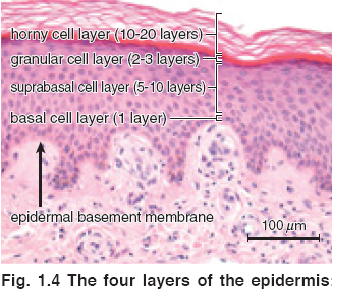 Skin Structure
Granular cell layer :
 Diamond shaped cells.
 Filled with keratohyaline  granules.
Thickness of this layer is 
proportional to the thickness 
of the stratum corneum layer .
In thin skin it is 1 -3- cell. 
layers and 10 cell layers in thick  
skin like palms and soles.
Absent in oral mucosa.
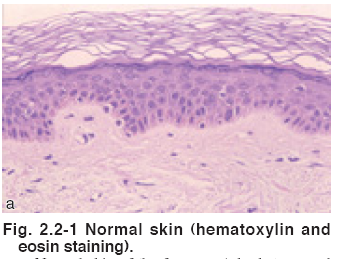 Skin Structure
Stratum corneum layer:
 The cells in this layer  
Have no nucleus .
Have thick envelope 
that resist chemicals.
 Held together by 
desmosomes.
It is 25 cell layer .
Arranged in basket weave or compact pattern
Absent in oral mucosa.
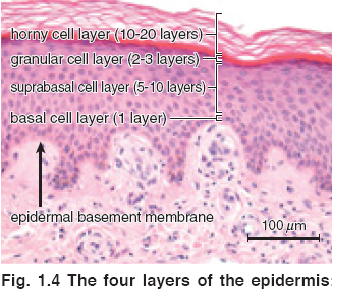 Skin Structure
Stratum lucidum:
The lowest portion of the S. corneum.
Pronounced in palms & soles 
Rich in protein bound phospholipids (Odland bodies)
Basement membrane
It is a pink undulated 
homogenous area between 
the epidermis and dermis .

It consist of number of 
proteins.

It is the site of attack injury 
in blistering diseases.
Skin Structure
Basement membrane 
Formed by:
  Plasma membrane of the 
basal cells 
 Thin clear amorphous  
space (lamina lucida) 
 An electron dense area 
(lamina densa )
 Anchoring fibrils (type 7 collagen )that anchors the epidermis to dermis .
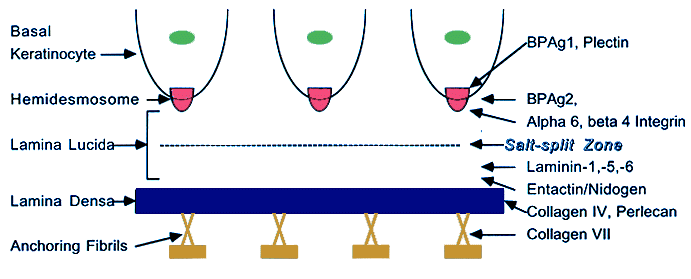 Skin structure
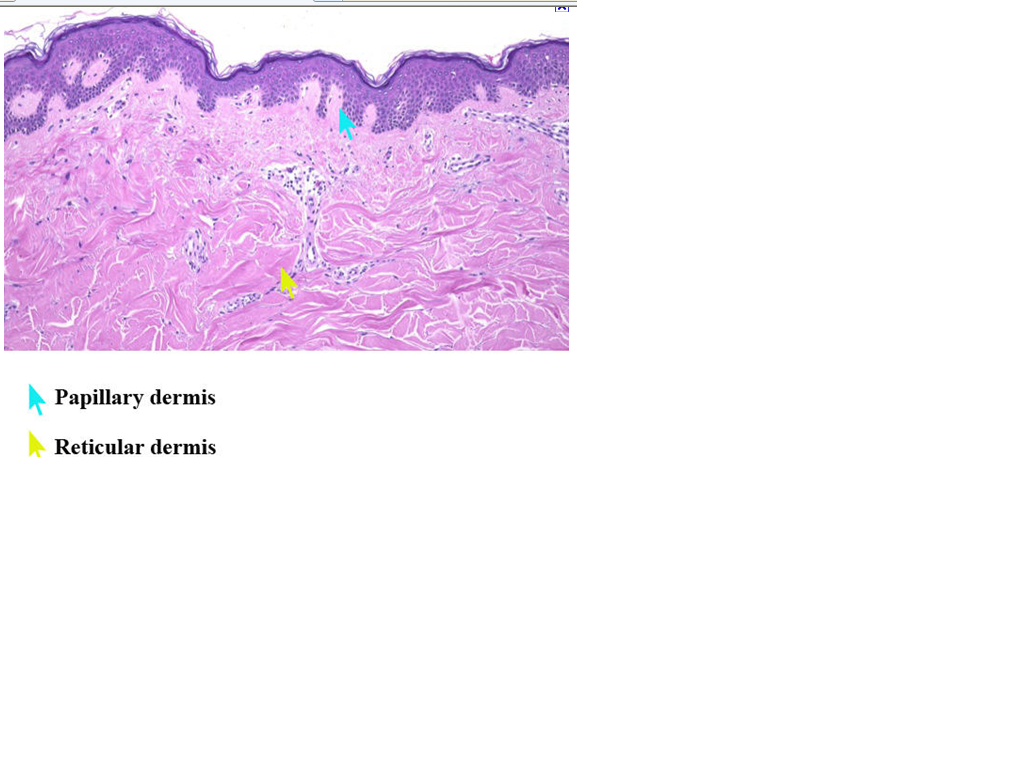 Dermis is divided into
Papillary dermis .
Reticular dermis 
Consists of	:
1.Collagen fibers .
Provides strength 
Thin fibers in the papillary 
Dermis but thick and coarse in 
the reticular dermis .
Skin Structure
.2. Elastic Fibers. 
Provides elasticity 
Protection against shearing 
forces.
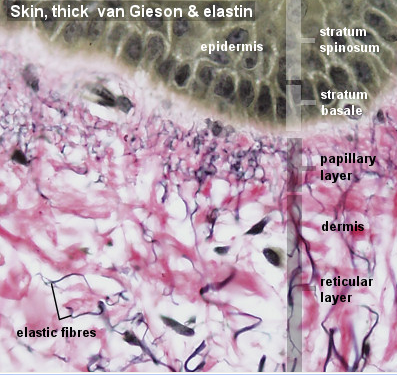 Skin structure
3. Ground substance 
Binds water and maintains 
the skin turger.
	4. Blood vessels. 
To nourish the overlying  
epidermis also.
	5. Fibroblasts 
Produce the above 
elements..
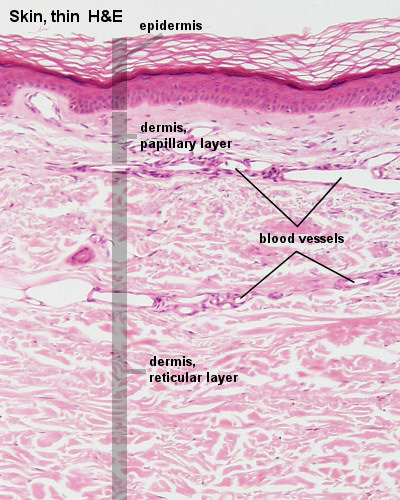 Skin Structure
Function of dermis: 
It provides nourishment to 
the epidermis and interact 
with it during wound repair.

It gives the skin its strength 
,elasticity, and softness.
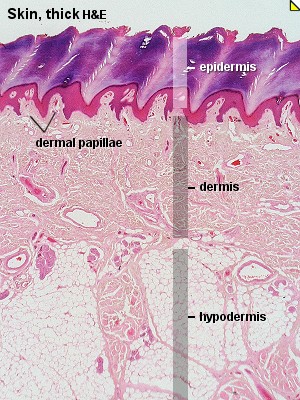 Skin structure
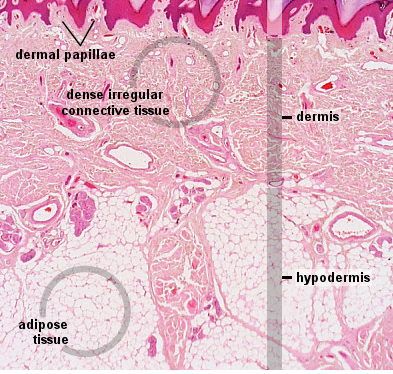 Subcutaneous Fat: 
Composed of lipocytes
Skin Structure
Skin Appendages include:
Eccrine/ apocrine sweat 
glands.
Sebaceous glands.
 
Hair Follicles.
Nails
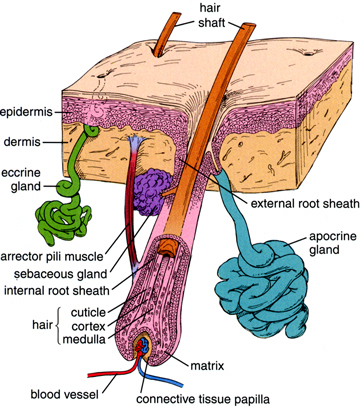 Skin appendages
Eccrine sweat glands 
Tubular structures open 
freely on the skin; not 
attached to hair follicles.
 
Under the influence of 
cholinergic stimuli.
.
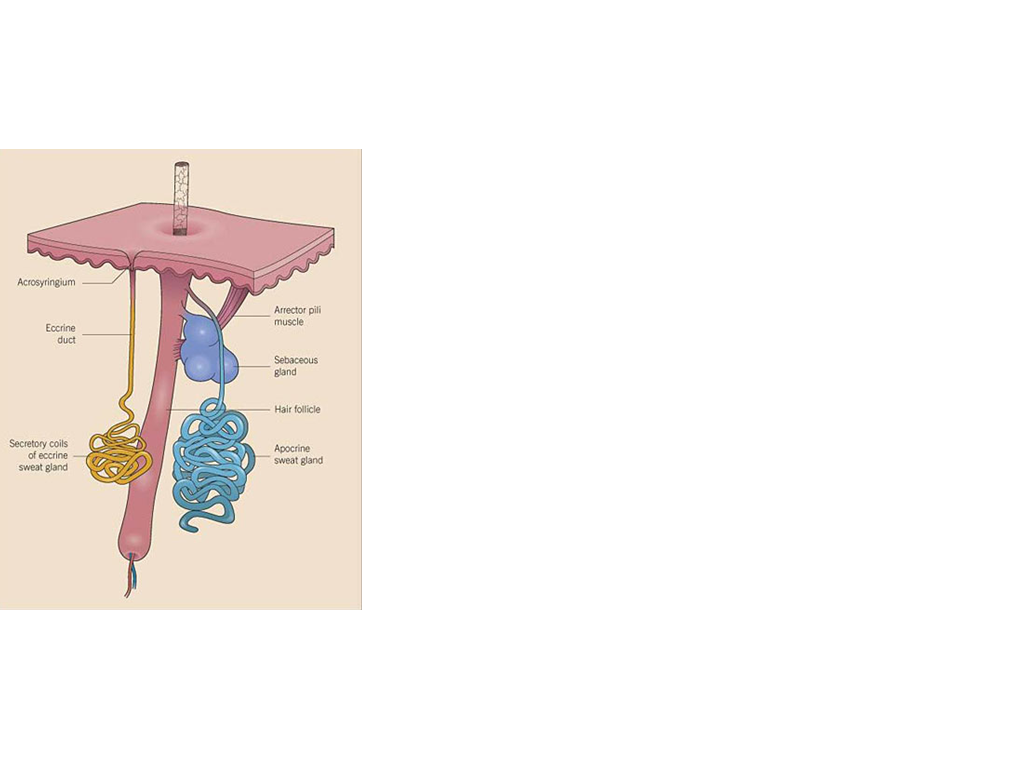 Skin appendages
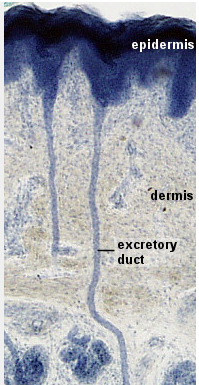 Eccrine sweat glands.
 Present everywhere except 
the vermilion border ; nail 
beds ; labia minora ; glans 

 Abundant in palms ; soles.
Skin appendages
Apocrine sweat glands: 
Secrete viscous material 
that give musky odor when 
acted upon by bacteria.
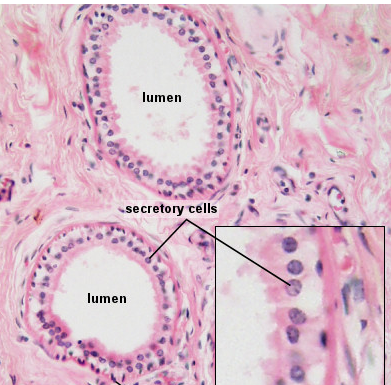 Skin appendages
Apocrine sweat glands: 
Present in the axillae ; 
; inframammary  and anogenital areas; 
glands of external ear 
canal ; the eye lids moll’s 
glands  ; and  areolae.

 Under adrenergic stimuli.
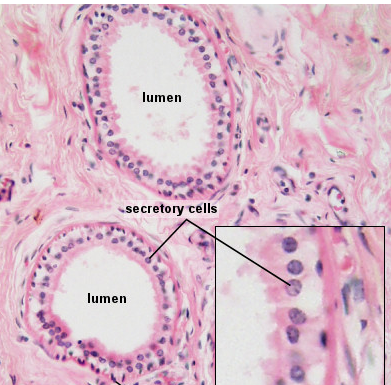 Skin appendages
Sebaceous glands: 
Attached to hair follicles or open 
freely.
 
Present in the scalp, forehead, face 
upper chest except palms and soles.
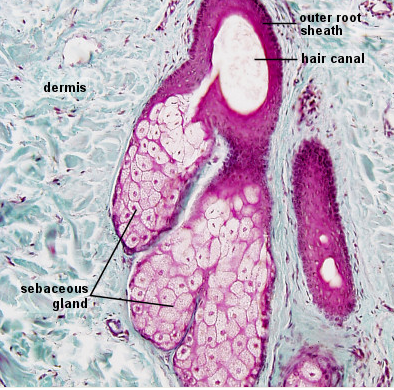 Skin appendages
Sebaceous glands:.
 In the areola as Montgomery
tubercles 
In the eye lids as Meibomian 
glands.

 Ectopic glands in the mucous membrane are called fordyce  spots.

Under the control of androgens.
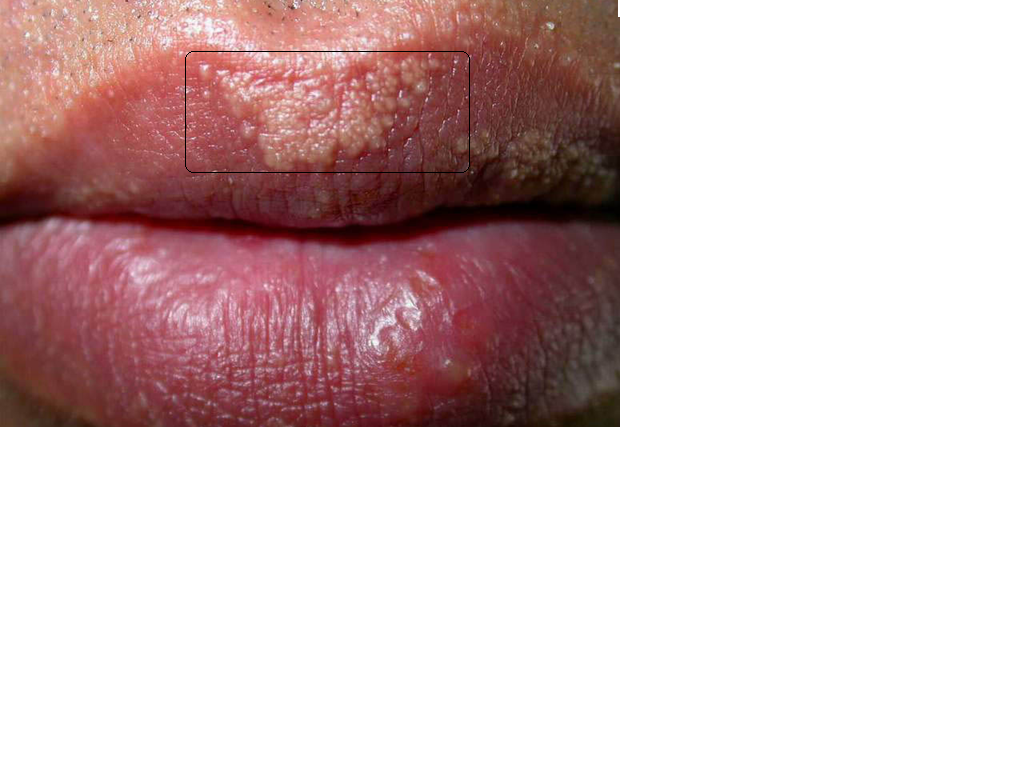 Skin Appendages
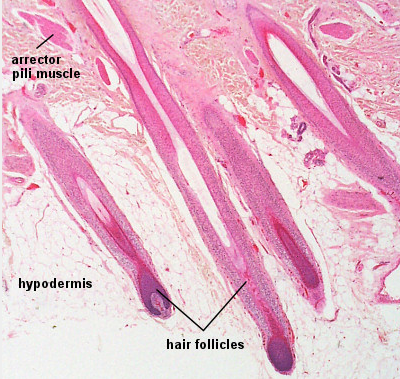 Hair follicles:
The hair follicle with it’s 
attached sebaceous gland 
form the Pilosebaceous 
Unit.
Skin Appendages
Structure:
Infundibulum :Surface to area of Sebaceous Gland (SG) opening.
Isthmus :Begins at SG end at bulge 

Bulge: Arrector Pilli muscle Insertion

Matrix: Cotains  melanocytes 

Bulb :Envelopes the Dermal Papilla
Skin appendages:
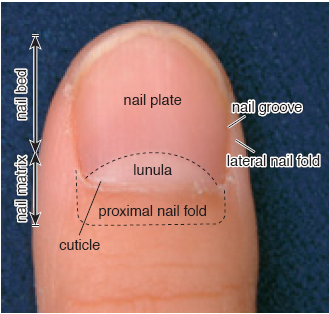 Nails.
Nail Bed is visible through 
nail plate
Proximal nail fold 
morphology can be altered 
in connective tissue disease 
 Nail plate is formed of 
hard keratin
Skin appendages:
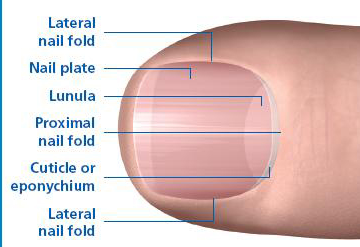 The lunula is the visible 
part of the matrix
The matrix covers the 
midportion of the distal  phalanx.
Fingernails grow 
3mm/month
Toenails grow 1mm/month
Cornification (keratinization)
It is the cytoplasmic events 
that occur in the cytoplasm 
of epidermal keratinocytes 
during their terminal 
differantiation into dead 
horny cell(corneocyte)

The total process takes 
approximately 2 months.
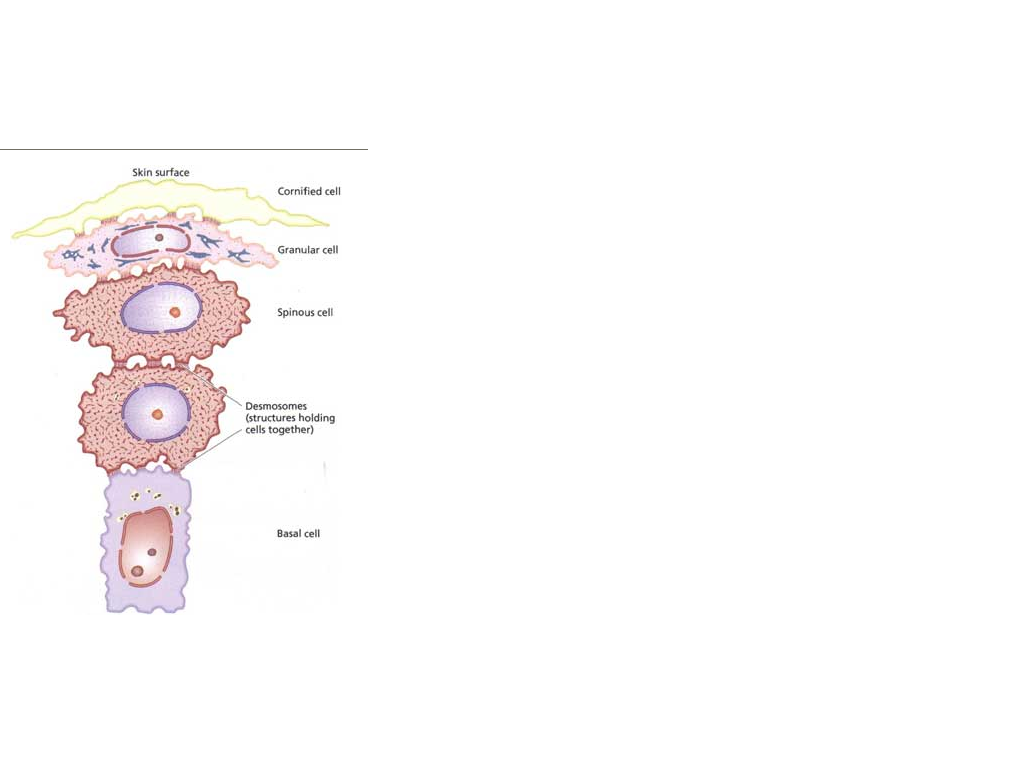 Cornification (keratinization)
It involves the formation of 
keratin polypeptides.

Abnormalities in this process 
leads to roughness and scaling 
of the skin e g : psoriasis.
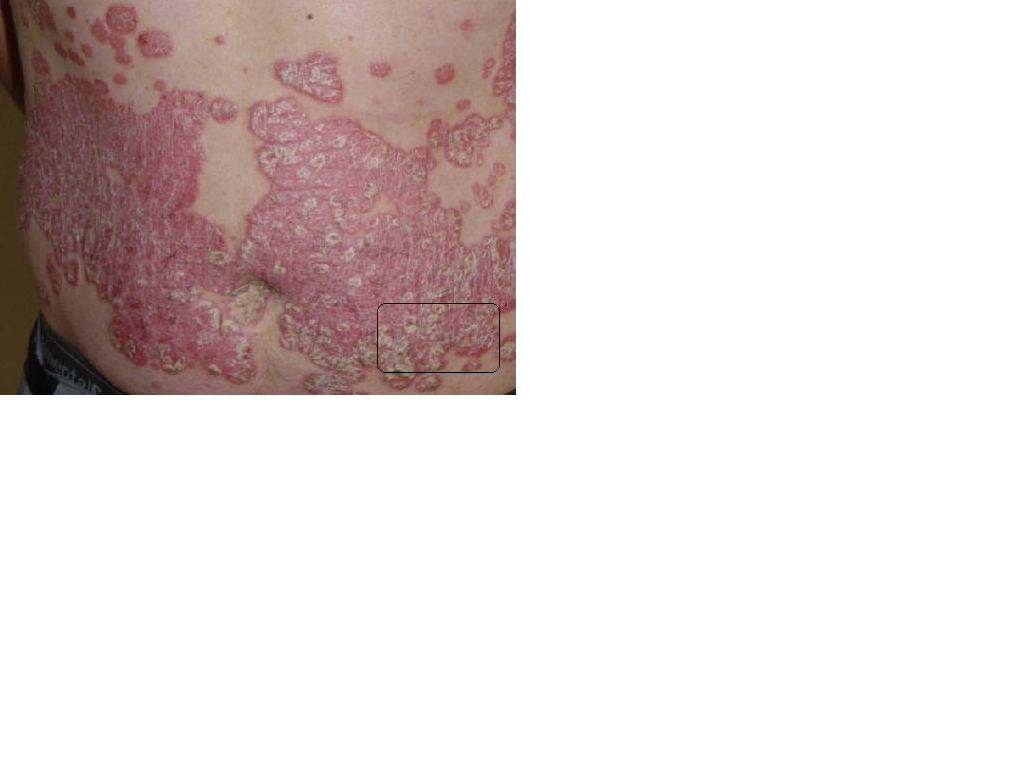 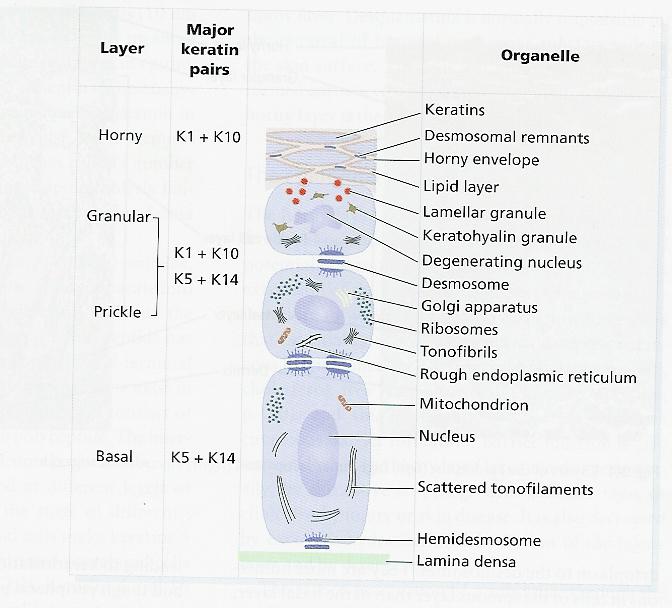 Lecture Outlines
-Function , Structure of the skin.
-Approach to dermatology patient.
-Morphology of skin lesions.
-Reaction patterns.
-Basic pathological terminology.
-Topical therapy.
Approach to Dermatology Patient
Step 1: Start with basics  
Age
Race
Sex
Occupation
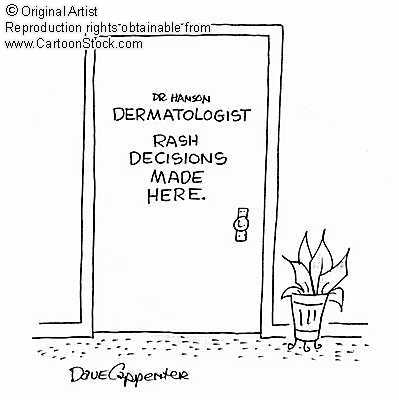 Approach to Dermatology Patient
Step 2 :
Present complaints .
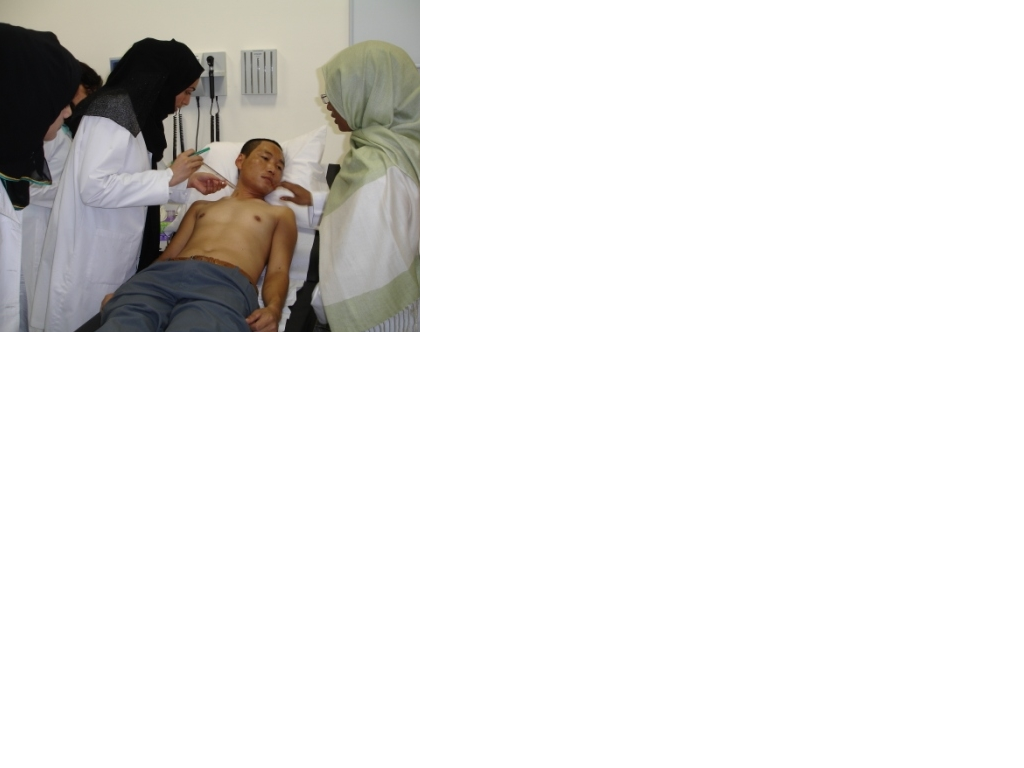 Approach to Dermatology Patient
History of skin lesion 
Onset - when?
Where? site of onset.
Extension of lesions.
Evolution.
Itchy/ painful

Provocative factors (sun , cold).
Treatment.
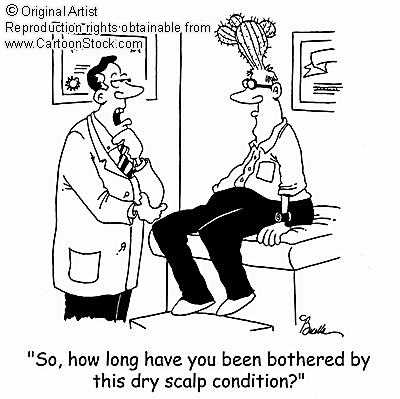 Approach to dermatology patient
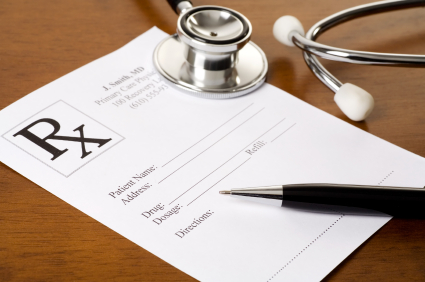 Past medical history.
Family history.
Drug history.
Recreational and social 
history.
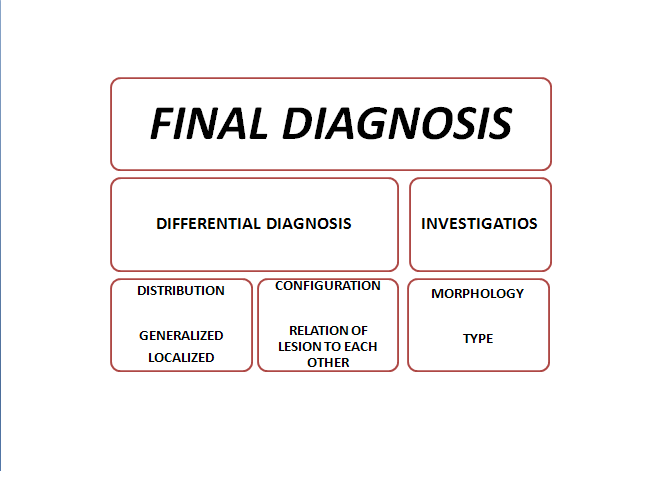 Examination
Use good light when 
examining a patient.
Examine nails & mucous 
membrane.
Examination:
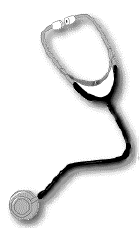 Describe the general 
appearance of patient.
 
 Describe distribution of lesions
 Describe arrangement of 
lesions
 Describe the type of the lesion
 Describe the shape.
 Describe the color.
 Describe size.
Distribution
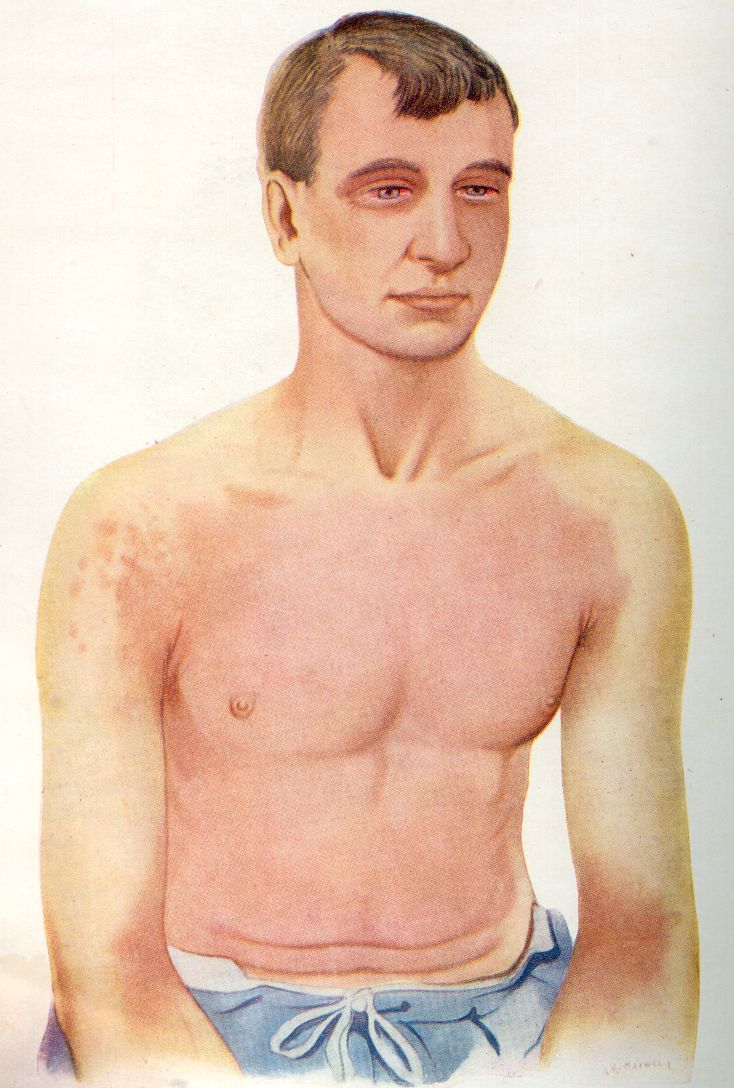 Generalized :can be 

1.symmetrical

a.Universal (head to toe)

b.bilateral
Distribution
2. Asymmetrical

a.Diffuse


b.Unilateral
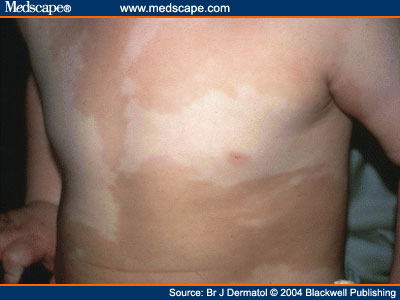 Distribution
Localized to:
-Acral
-Sun exposed.
-Trauma sites.
-Flexures.
-Specific part.
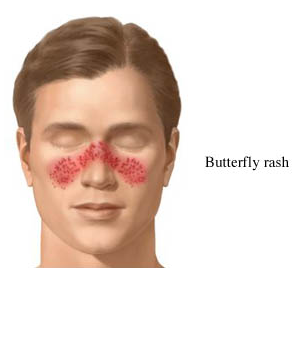 Configuration
The relation of lesions to each other.
-Linear.
-Grouped.
-Annular.
-Reticular.
-Circinate (circular)
-Arciform (arc like)
-Dermatomal.
Configuration
Linear: 
Forms a line .
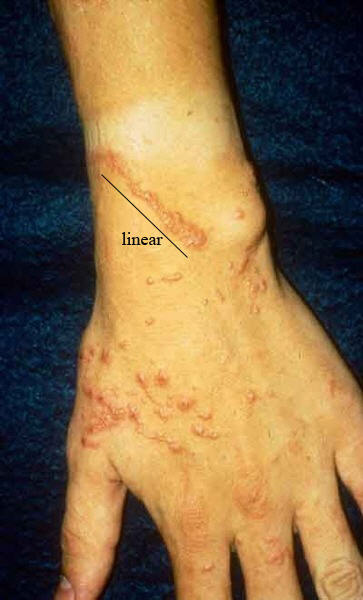 Configuration
Dermatomal.
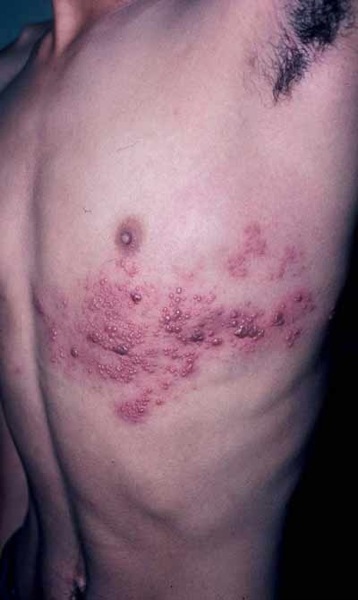 Configuration
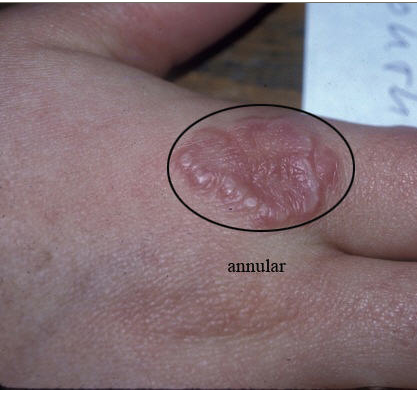 Annular
Ring like .
Configuration
Grouped
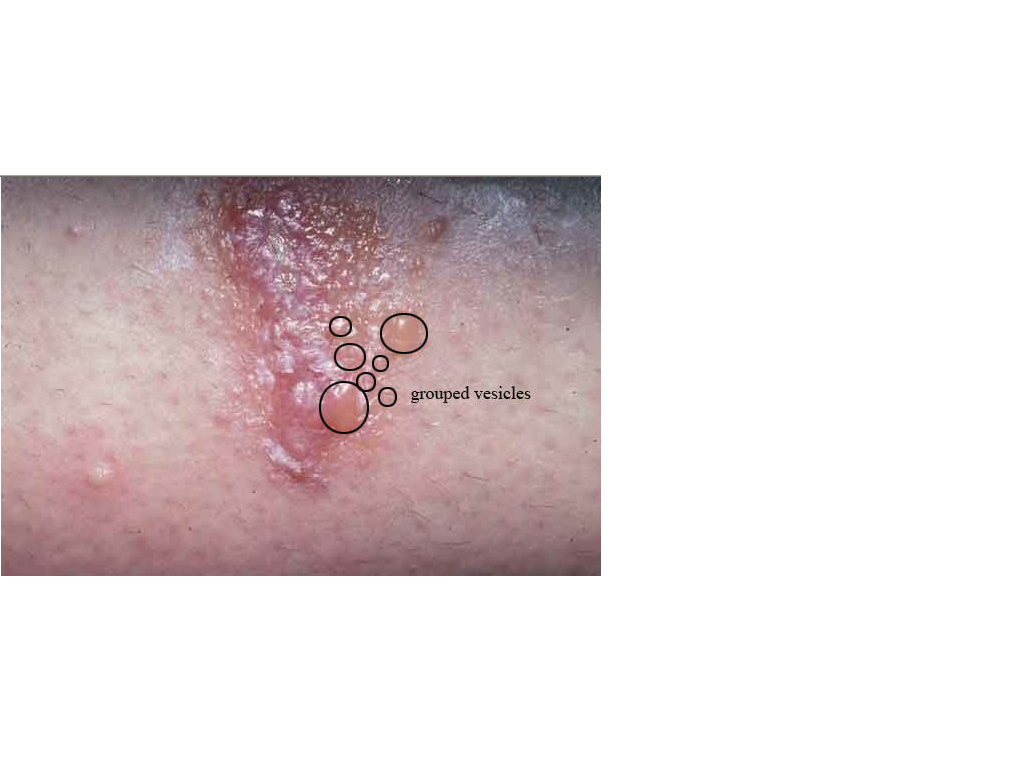 Configuration
Reticular 
Net like .
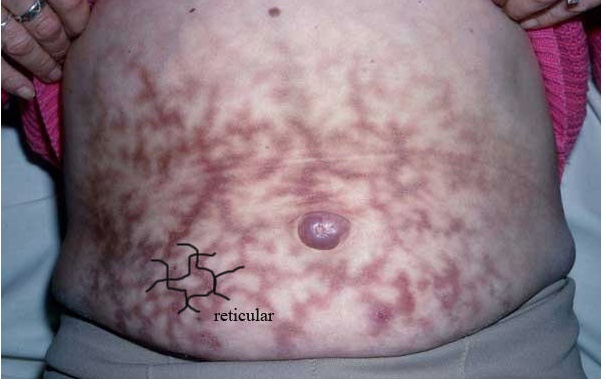 Lecture outlines
-Function , Structure of the skin.
-Approach to dermatology patient.
-Morphology of skin lesions.
-Reaction patterns.
-Basic pathological terminology.
-Topical therapy.
Morphology
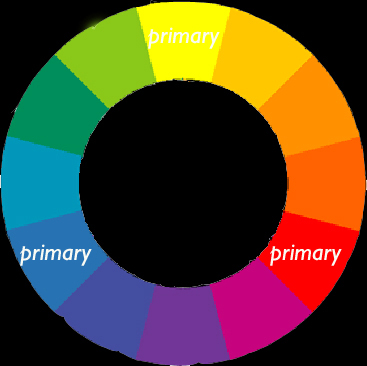 Skin lesions are divided into
 
 Primary  =Basic lesion.
 
 Secondary= Develop 
during evolution of skin 
disease created by 
scratching or infection
Morphology
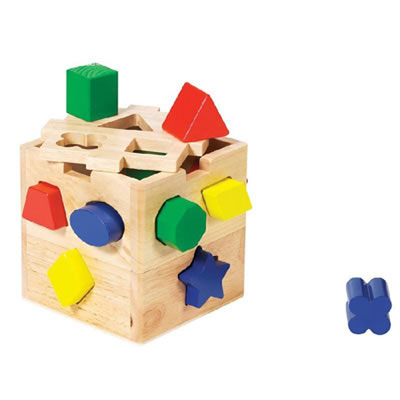 It is the shape  of lesion


The margination of the 
lesion.
It is  the type of the lesion.
Morphology
Primary lesions		
Macule/patch		
Papule/plaque
Nodule			
Cyst
Wheal
Secondary lesions
Excoriation
Erosion
Scale
Ulcer
Morphology
Primary lesions		
Vesicle/bulla		
Pustule
Purpura
Burrow
Secondary lesions
Excoriation
Erosion
Scale
Ulcer
Primary Skin Lesions
Macule : 
 Flat circumscribed 
discoloration that lacks 
surface elevation or 
depression.
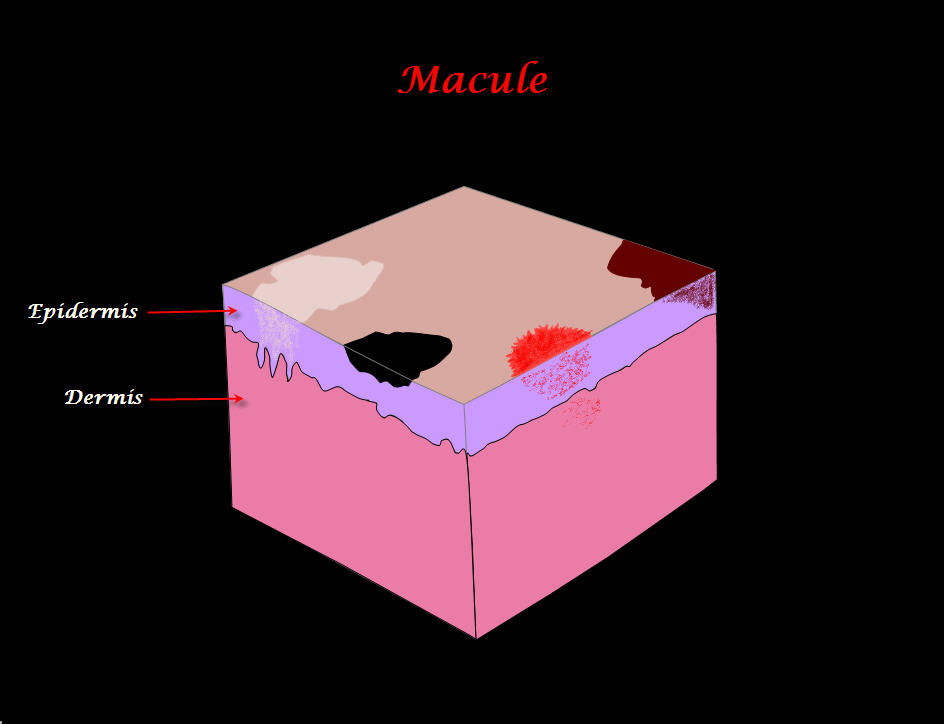 Primary lesions
Patch:
 Flat circumscribed skin 
discoloration: a very large 
macule.
Primary Skin Lesions
Papule :
Elevated, Solid lesion 
<0.5cm in diameter.
Notice color and surface 
Changes eg.Umblicated-
Keratotic-Papillomatous-
Flat topped.
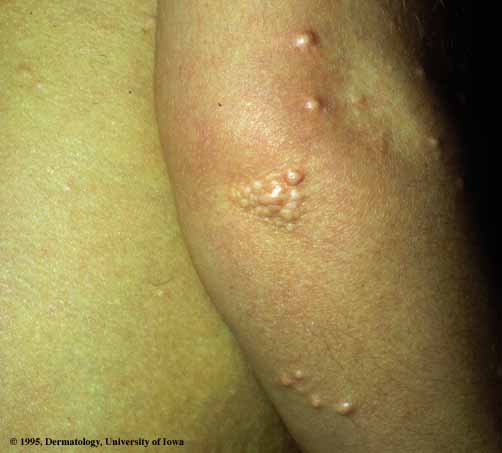 Primary Skin Lesion
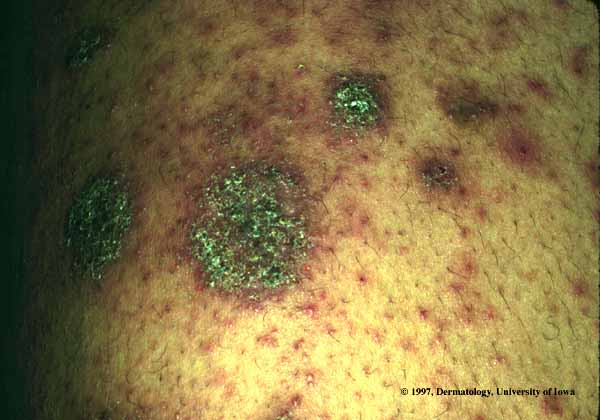 Plaque:
 Elevated, solid confluence 
of papules >0.5 ( lacks a 
deep component ).
Primary Skin Lesions
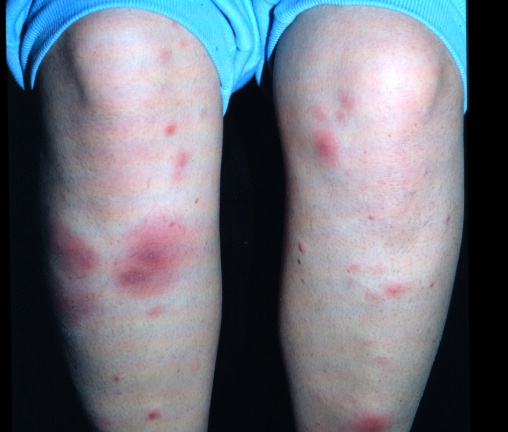 Nodule :
Elevated, Solid lesion 
>0.5 cm in diameter: 
a larger deeper 
papule.
Primary Skin Lesions
Cyst:
  Nodule that contains fluid 
or semisolid 	material.
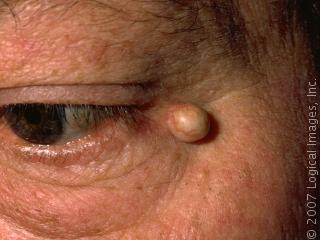 Primary Skin Lesions
Vesicle:
 Elevation that 
contains clear fluid.			
Bulla:  
Localized fluid 
collection >0.5cm in 
diameter a large vesicle
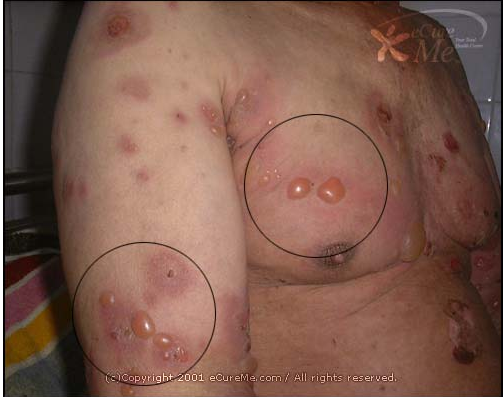 Primary Skin Lesions
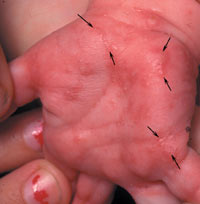 Burrow:
 linear tunnel in the 
epidermis induced by 
scabies mite
Primary Skin Lesions
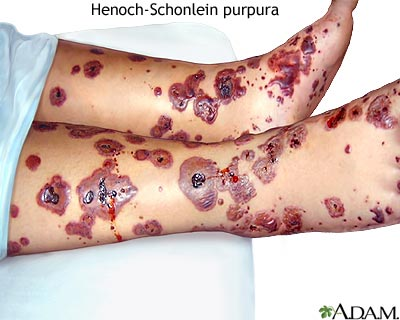 Purpura:
 Extra-vasation of red 
blood cells giving non- 
blanchable erythema
Primary Skin Lesion
Wheal:
  Firm, edematous plaque 
that is evanescent  (short 
lived)and pruritic; a hive.
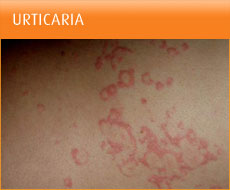 Primary Skin Lesions
Pustule: 
 Elevation that contains 
purulent material.
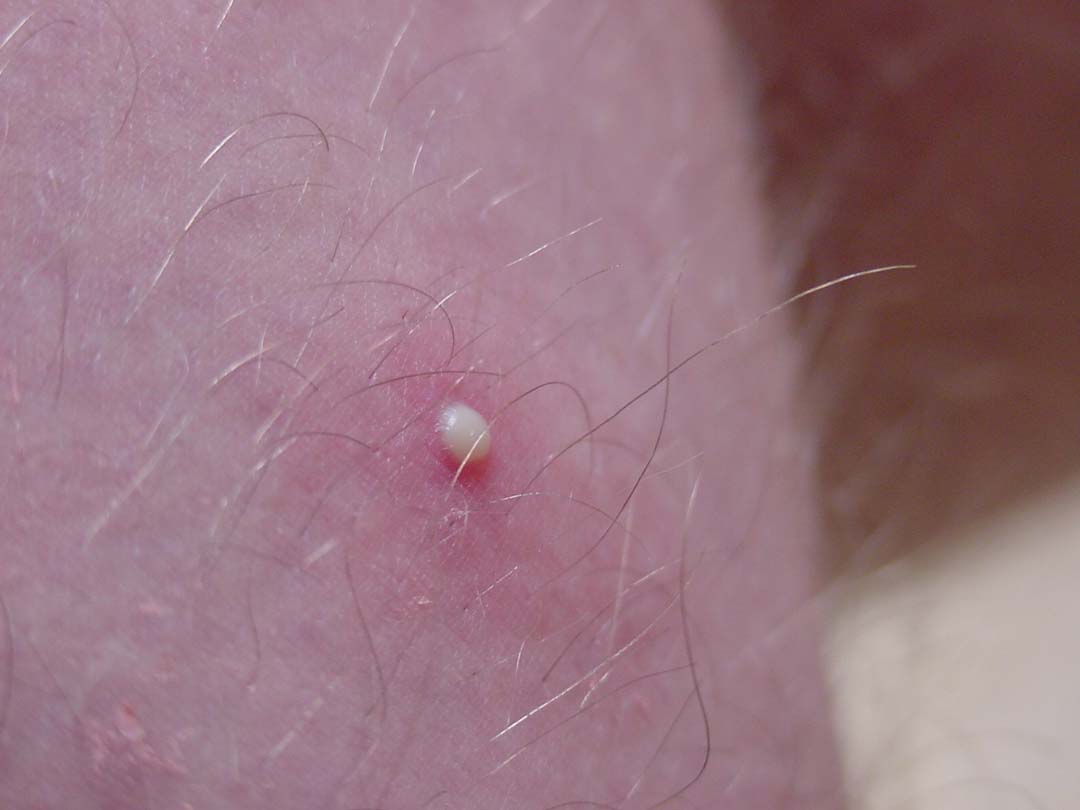 Secondary Skin Lesions
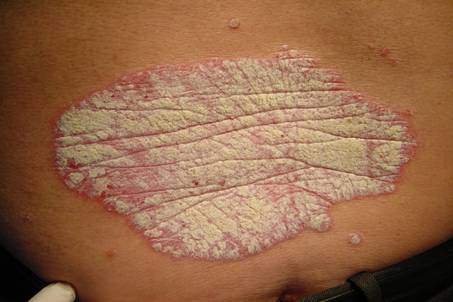 Scale:
 Thick stratum cornium 
secondary to:
 Hyper -proliferation .
 Increased cohesion of 
 keratinocytes eg Psoriasis.
Secondary Skin Lesion
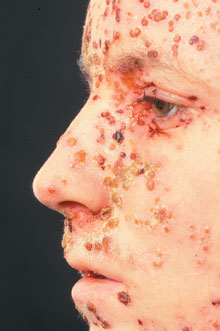 Crust:
 A collection of cellular 
debris, dried serum and 
blood .
Antecedent primary 
lesion  usually a vesicle, 
bulla, or pustule.
Secondary Skin Lesions
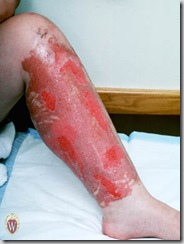 Erosion:
 A partial focal  loss of 
epidermis that heals without scarring.
Secondary Skin Lesions
Excoriation : 
 Linear erosion induced by 
scratching
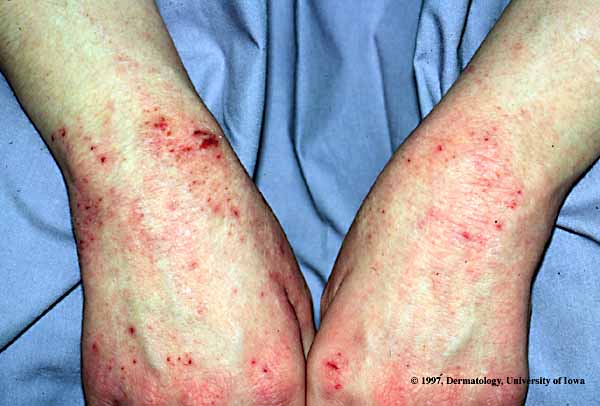 Secondary Skin Lesions
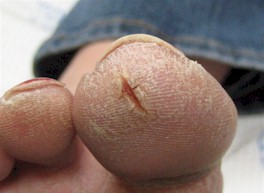 Fissure :
Vertical  loss of epidermis 
and dermis with sharply 
defined walls.
Secondary Skin Lesion
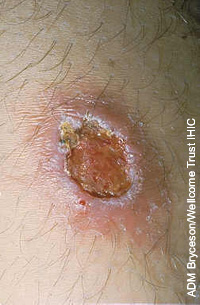 Ulcer :
 A full thickness  focal  loss 
of epidermis and dermis; 
heals with scarring
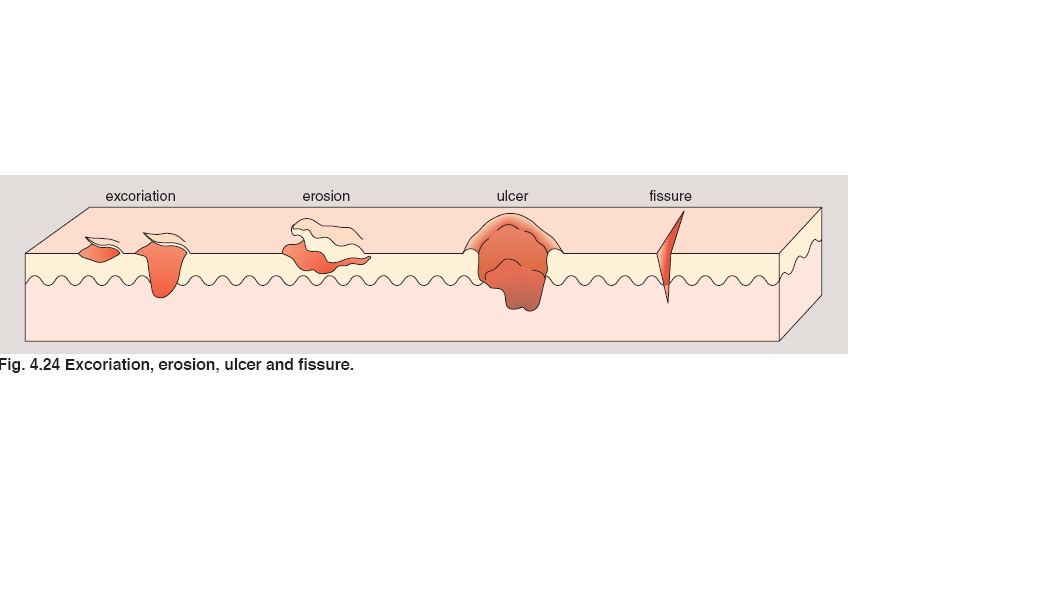 Secondary Skin Lesions
Scar:
 A collection of new 
connective tissue; may 
be hypertrophic or 
Atrophic; implies 
dermoepidermal 
damage
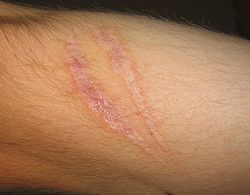 Secondary Skin Lesions
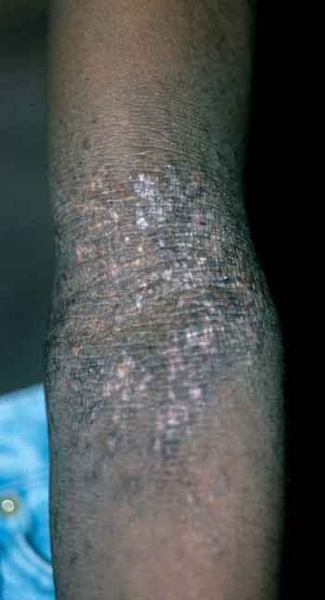 Lichenification:
Increased skin markings 
secondary to scratching.
Specialized Terminology
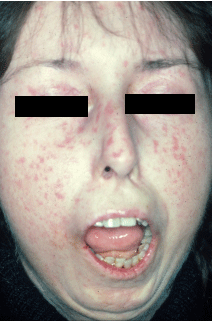 Sclerosis:
Hardening of the skin .
Skin is un-pinchable .
Quiz
Bilateral yellow plaques
Quiz
Keratotic papillomatous  skin colored plaque
Quiz
Umblicated pearly papules,  some are grouped
Quiz
Erythematous scaly plaque
Quiz
Grouped vesicles on erythematous base
Quiz
Yellow crust, erosions, flacid bulla on erythematous base
Quiz
1 cm cyst with telangiectasia
Quiz
Unilateral erythematous  patch
Lecture Outlines
-Function , Structure of the skin.
-Approach to dermatology patient.
-Morphology of skin lesions.
-Important signs and Investigations.
-Reaction patterns.
-Basic pathological terminology.
-Topical therapy.
Important Sign in Dermatology:
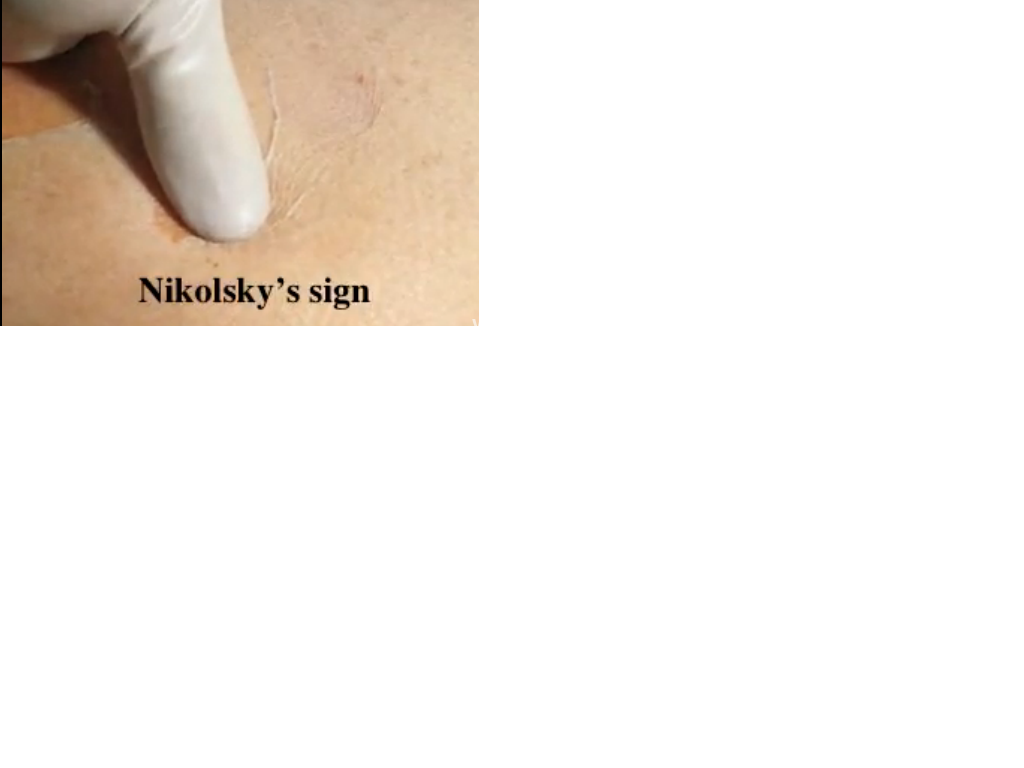 NIKOLSKY SIGN:
Rubbing of apparently 
normal skin induce 
blistering
Seen in pemphigus vulgaris 
and toxic epidermal 
necrolysis (TEN)
A
Important Signs in Dermatology
AUSPITZ SIGN
Removal of scale on top of 
a red papule produces 
bleeding points
Seen in psoriasis
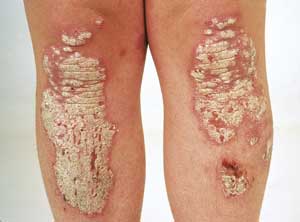 Important Sign in Dermatology:
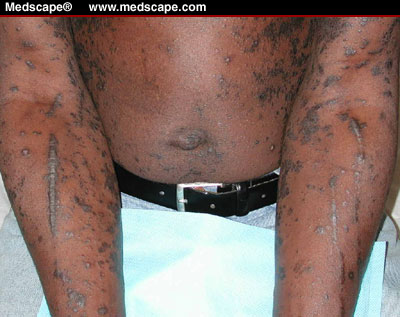 Koebner’s phenomenon: 
Trauma to the skin produce 
certain diseases like
 a.Psoriasis 
 b.Vitiligo
 c.Lichen planus.
 d.Warts.
Important Signs in Dermatology
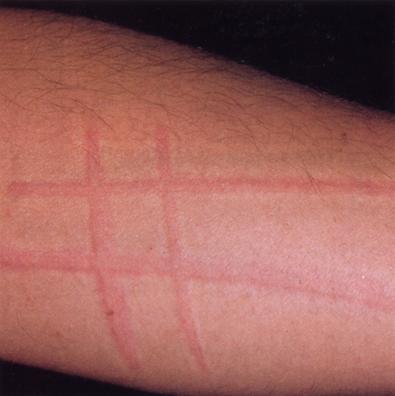 DERMATOGRAPHISM
Firm stroking of the skin 
produce erythema and 
wheal.
Seen in physical urticaria
In patient with atopy, 
stroking produces white 
dermato -graphism rather 
then red.
Investigations
Woods lamp :
 Produces long wave UVL (360 nm)
 Useful in 
 Tinea Versicolor-yellowish 
green flourescence
Tinea Capitis -yellow green 
flourescence in M.canis,  M. 
andouini
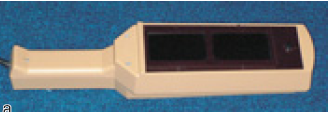 Investigations
Woods lamp :
  Vitiligo - Milky 
white.

 
 Erythrasma –coral  red 
flourescence
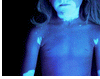 Investigation:
KOH preparation for 
fungus:

Cleanse skin  with alcohol 
Swab.
Scrape skin with edge of 
microscope slide onto a 
second microscope slide
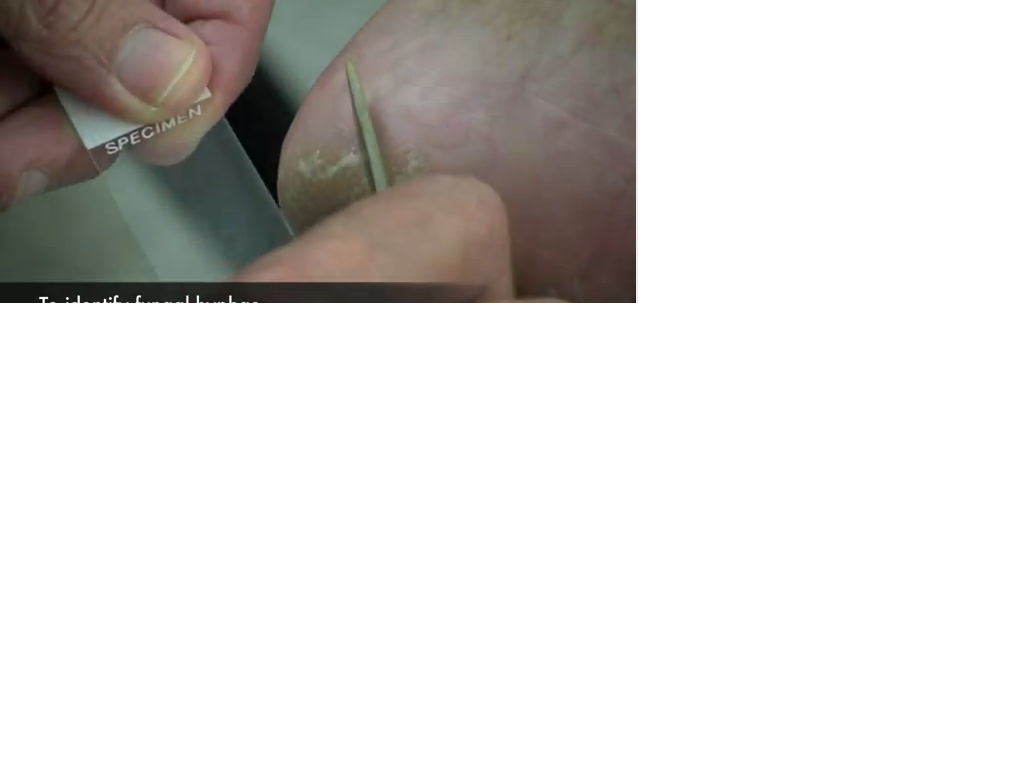 Investigation:
KOH preparation for 
fungus:
Put on a drop of 10% KOH 
Apply a cover slip and
warm gently

Examine with microscope  
objective lens
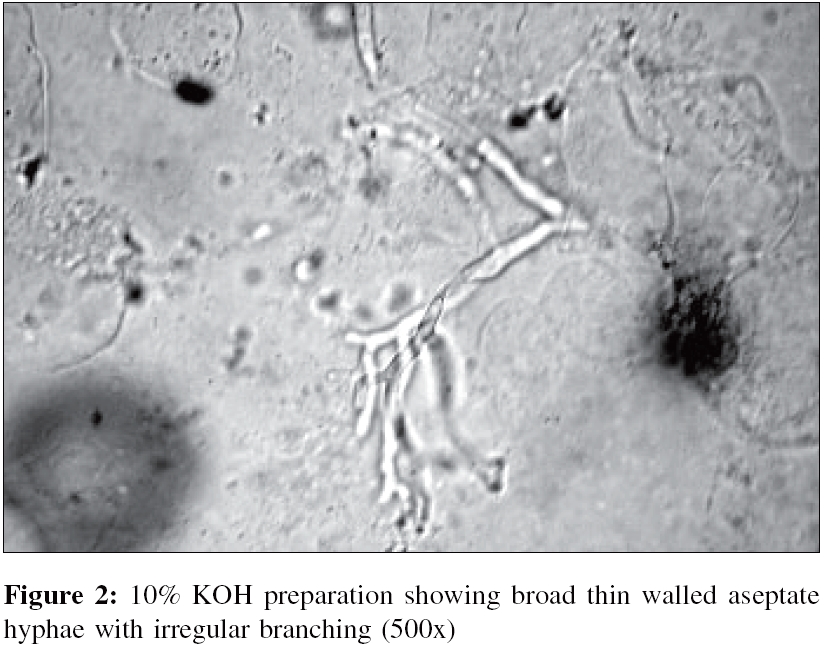 Investigation:
Tzank smear:
Important in diagnosing 
Herpes simplex or VZV 
(multinucleated giant cells)



Pemphigus Vulgaris 
(acantholytic cells).
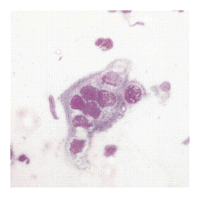 Investigation:
Tzank smear:

METHOD
Select a fresh umblicated 
vesicle.
Scrape the base of the 
vesicle.
Smear onto a slide.
Fix with 95% alcohol.
Stain with Giemsa stain.
Examine under  
microscope.
Investigation
Prick test :
Put a drop of allergen 
containing solution 
A nonbleeding prick is 
made through the drop.
After 15-20 mins the 
antigen is washed , the 
reaction is recorded.
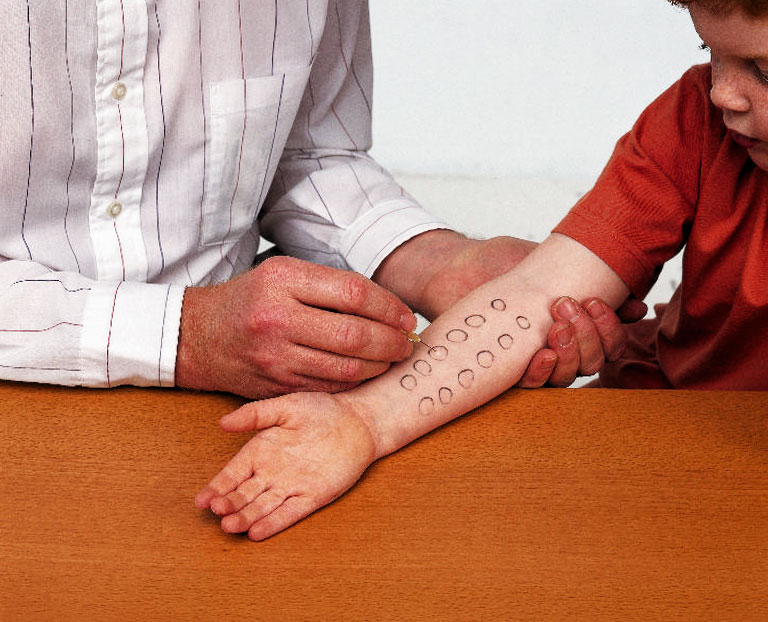 Investigation
Prick test :
A positive test shows 
urticarial reaction at site of 
prick.
The test is done for 
immediate-type reaction 
(IgE mediated).
Emergency theraputic 
measures should be 
available in case of 
anaphylaxis.
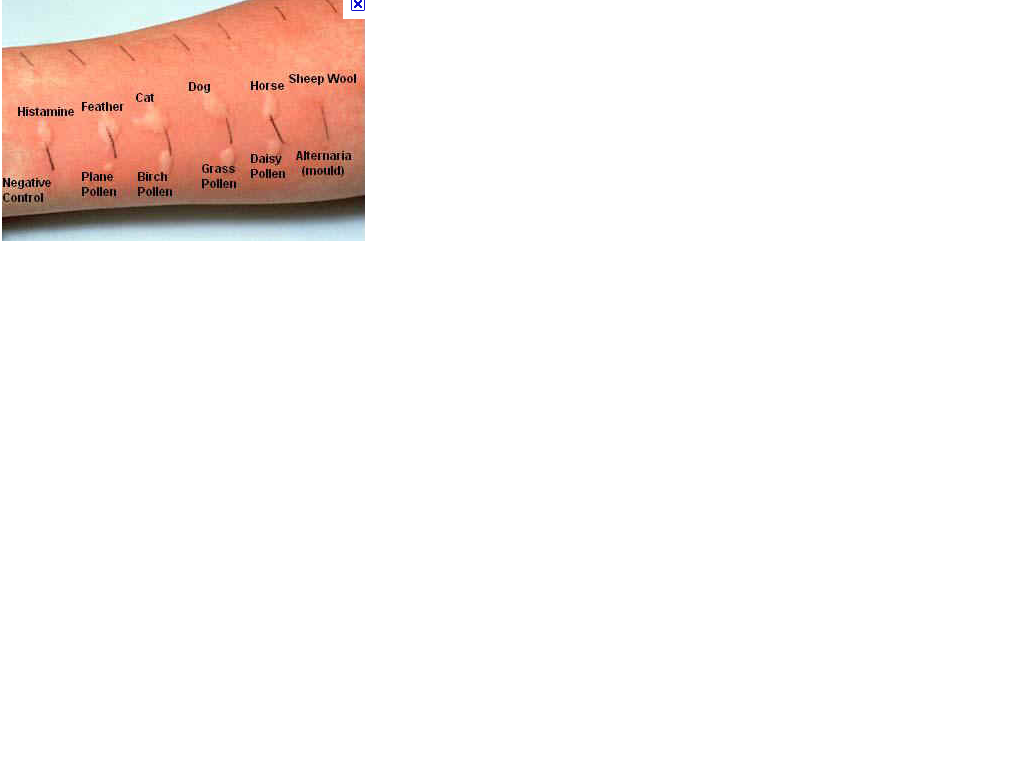 Investigations
PATCH SKIN TEST
Important in contact dermatitis 
Select the most probable 
substance causing  dermatitis
Apply the test material over the 
back

 Read after 48 & 72 hr. looking 
for 
 (erythema, edema, vesiculation)
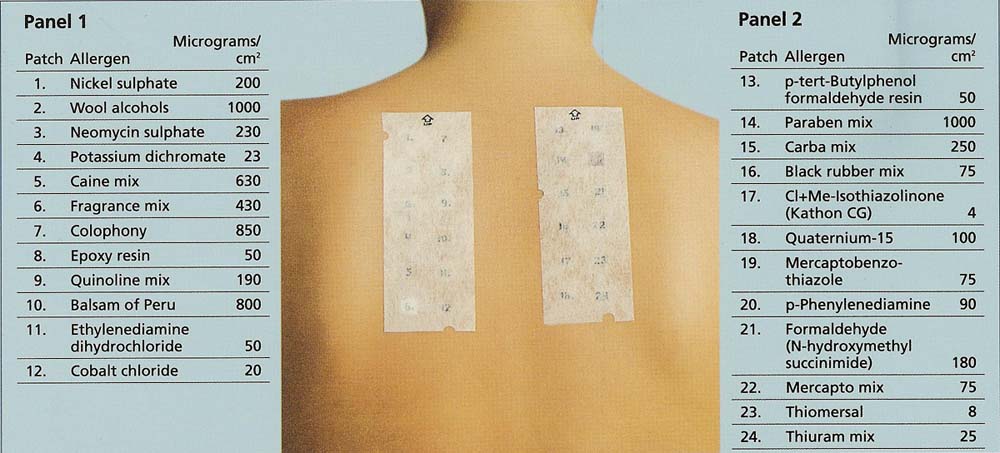 Investigations
Positive patch test  showing  erythema ,edema and vesiculation.


In severe positive reaction bulla may be seen
Investigation
SKIN PUNCH BIOPSY
Clean skin with alcohol
Infiltrate with 1-2% xylocaine with adrenaline
Rotate 2-6 mm diameter punch into the lesions
Lift specimen and cut at base of lesion
Fix in 10% formaline or put in normal saline for IF
Suture if 5 mm is used
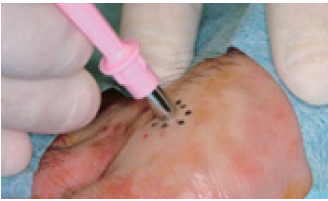 Investigations
Direct immunoflouresence DIF

Used  for autoimmune 
diseases e.g. 

PemphigusVulgaris
 

Bullous pemphigoid
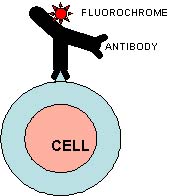 Investigations
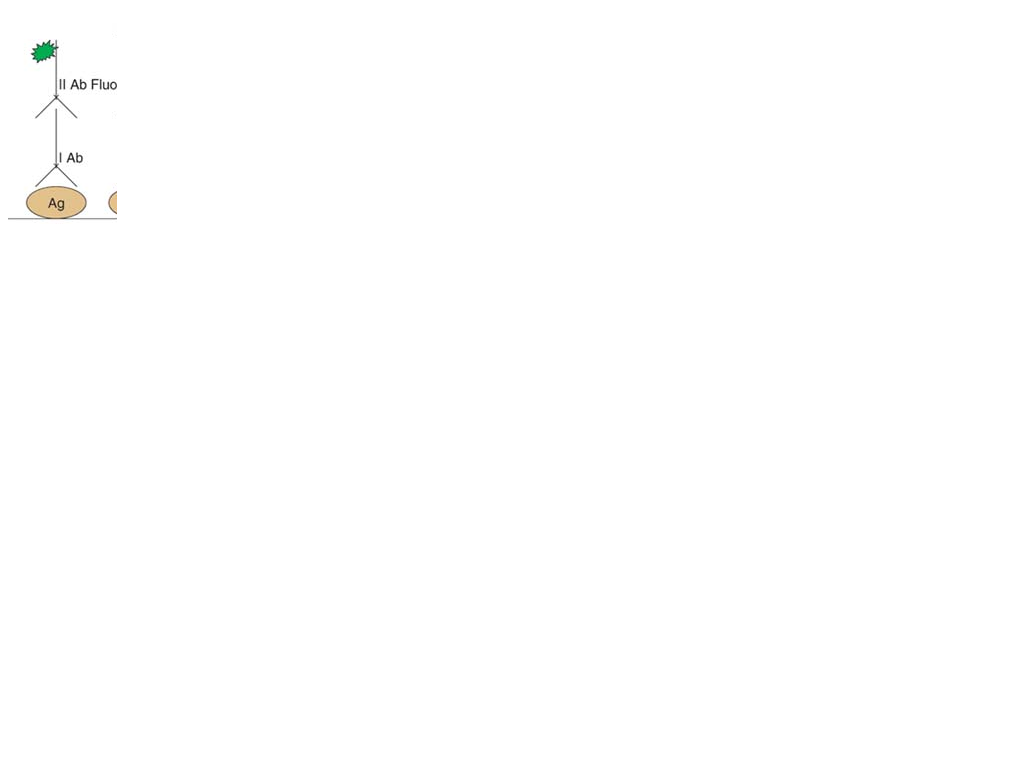 Direct immunoflouresence DIF

Detects immunoglobulin(Ig) 
and complement  (C)deposits  
in skin.
Investigations
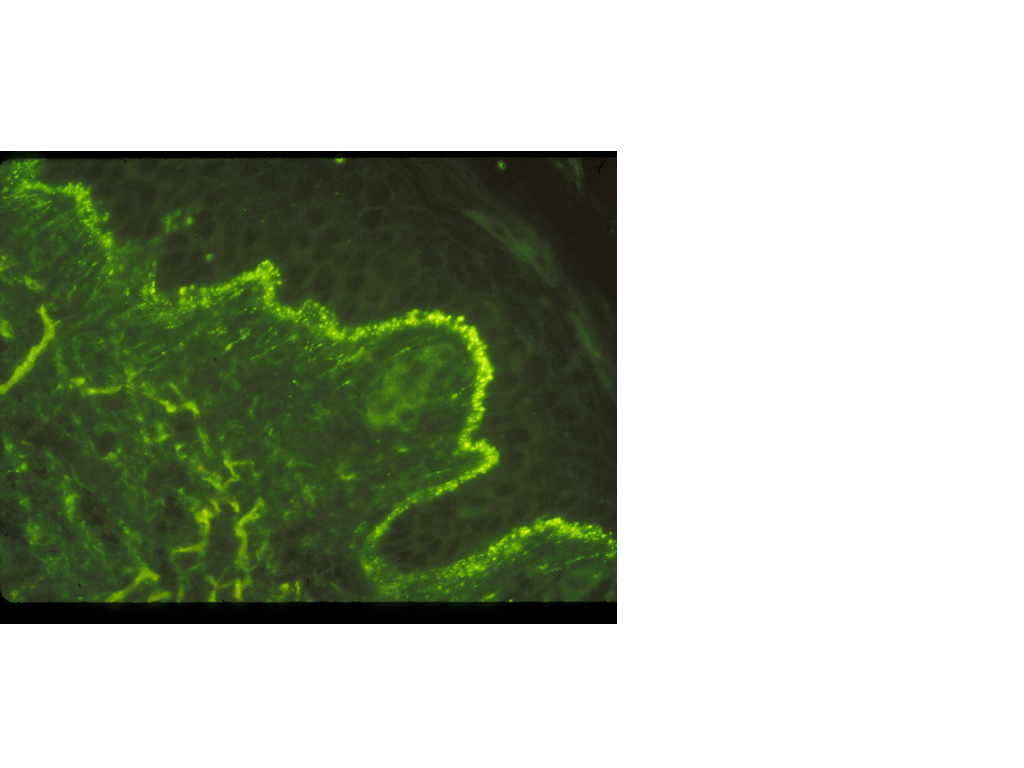 Direct immunoflouresence

Fluorescinated antihuman Ig 
/anti(Complement)antibodies 
added to fresh skin biopsy



Fluorescence will be noted if 
immunoglobulin deposits are 
found
Investigation:
Indirect Immuno
Fluorescence IDIF
Detect auto antibodies  (AB)in the serum
The substrate used is 
monkey esophagus or rat 
bladder as a source of antigens
Serum is added to substrate
Flourescenated Anti Ig 
AB added
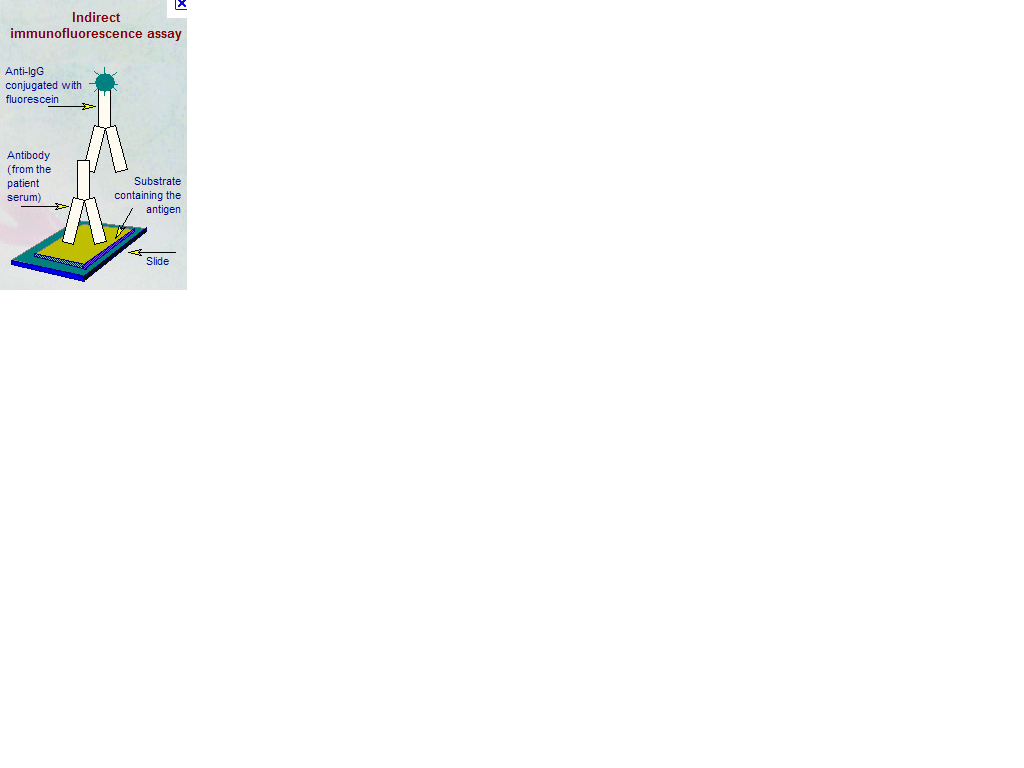 Summary:
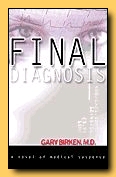 Don’t forget the Q about the lesion
Full description of lesion
Appropriate investigation
Final Diagnosis.
Lecture Outlines
-Function , Structure of the skin.
-Approach to dermatology patient.
-Morphology of skin lesions.
-Important signs and Investigations.
-Reaction patterns.
-Basic pathological terminology.
-Topical therapy.
Reaction Patterns
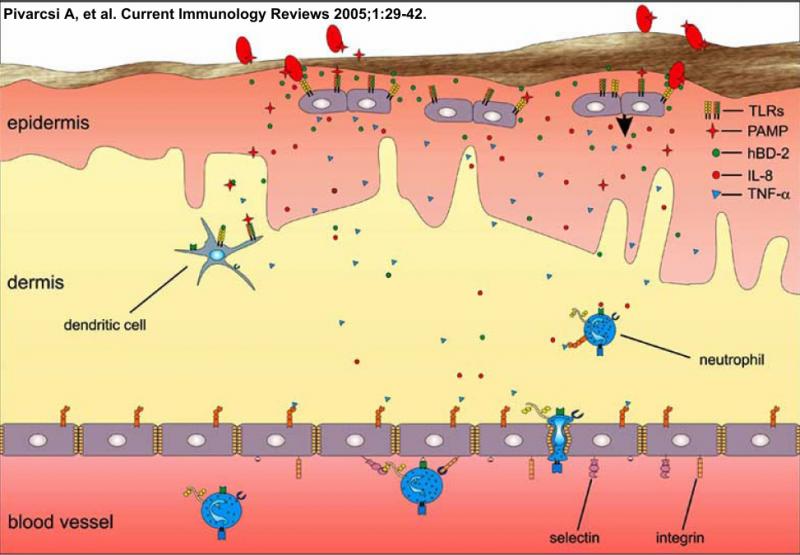 Skin has limited number of 
morphological expressions 
as a result of inflammation
Reaction Patterns
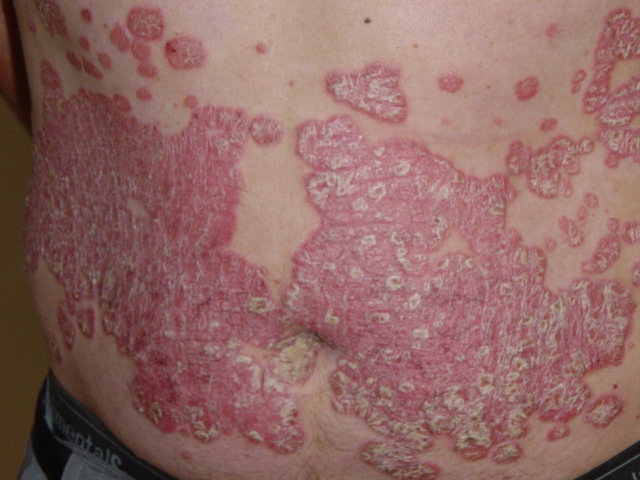 Psoriasiform: 
Well defined erythematous 
papules with thick scale

 Differential diagnosis
Psoriasis
Lichen simplex chronicus
Reaction Patterns
Pityriasiform: 
Papules and plaques with 
delicate scales
Differential diagnosis
Pityriasis rosea
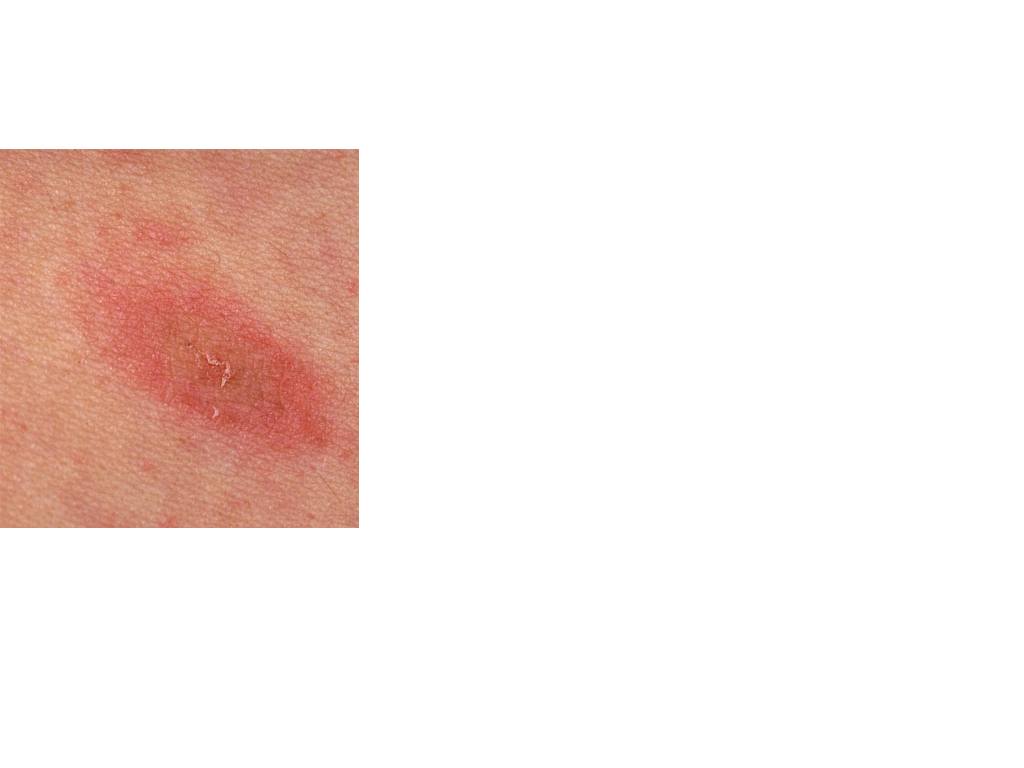 Reaction Pattern:
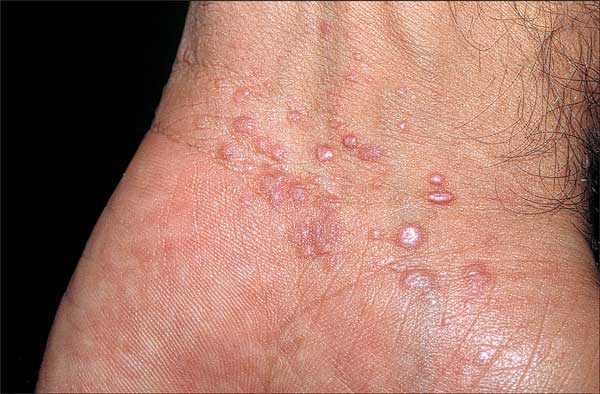 Lichenoid :
 Flat topped polygonal 
papules
Differential diagnosis		
Lichen planus
		
Lichenoid drug reaction
Reaction Patterns
Bullous:     
Differential daignosis
Pemphigus Vulgaris
Bullous Pemphigoid
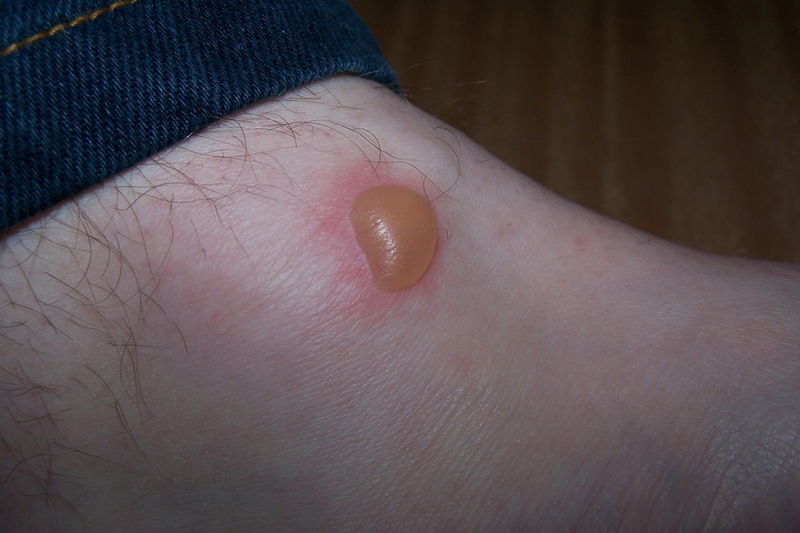 Reaction Patterns
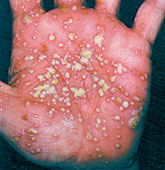 Pustular:
Differential diagnosis
Folliculitis
Varicella
Pustular psoriasis
Reaction Patterns:
Eczematous:
 Puritic, erythematous 
edematous, vesicular eruption
Differential diagnosis
Atopic dermatitis
contact dermatitis
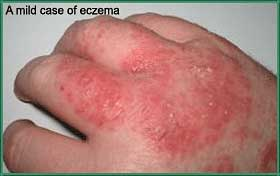 Lecture Outlines
-Function , Structure of the skin.
-Approach to dermatology patient.
-Morphology of skin lesions.
-Important signs and Investigations.
-Reaction patterns.
-Basic pathological terminology.
-Topical therapy.
Basic Pathology
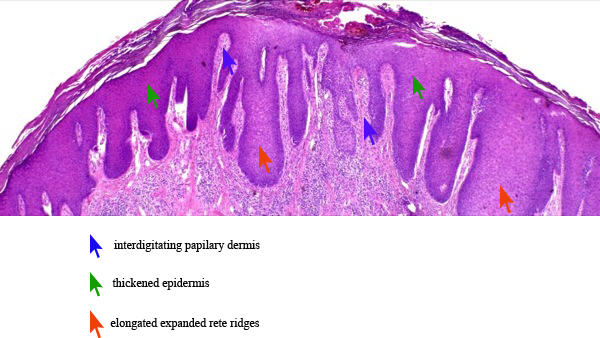 Epidermis:
Acanthosis:
 Increase in the number of 
spinous cell layer; manifest 
as thickening of the skin.
Basic Pathology
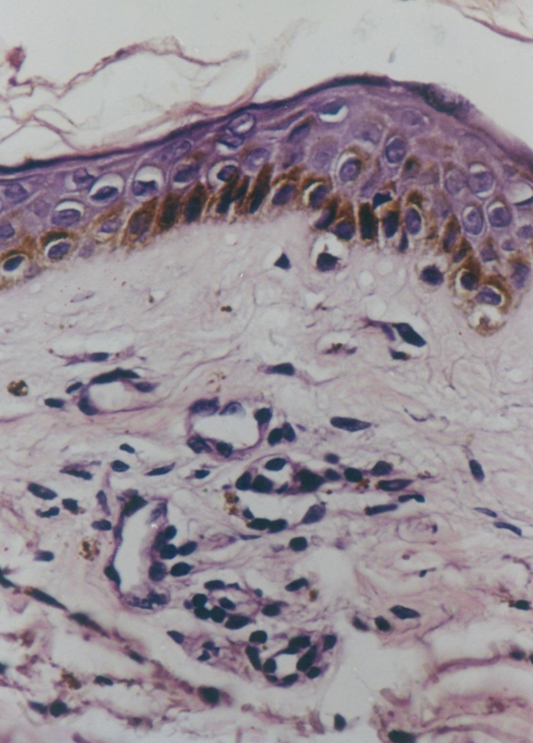 Atrophy :
 Decrease in the thickness 
of epidermis.
Basic Pathology
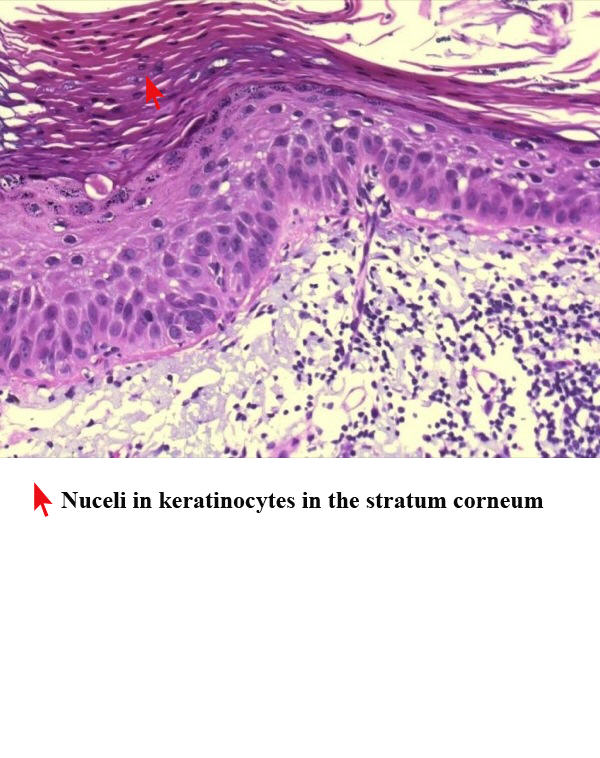 Cell differentiation disturbances:
A:Parakeratosis: retention 
of the nuclei in the cell of 
the cornified layer 
Eg :psoriasis
What is orthokeratosis?
physiological parakeratosis?
Basic Pathology
B. Hyperkeratosis: Increased thickness of the 	stratum corneum .
Caused by increased production or reduced desquamation of corneocytes
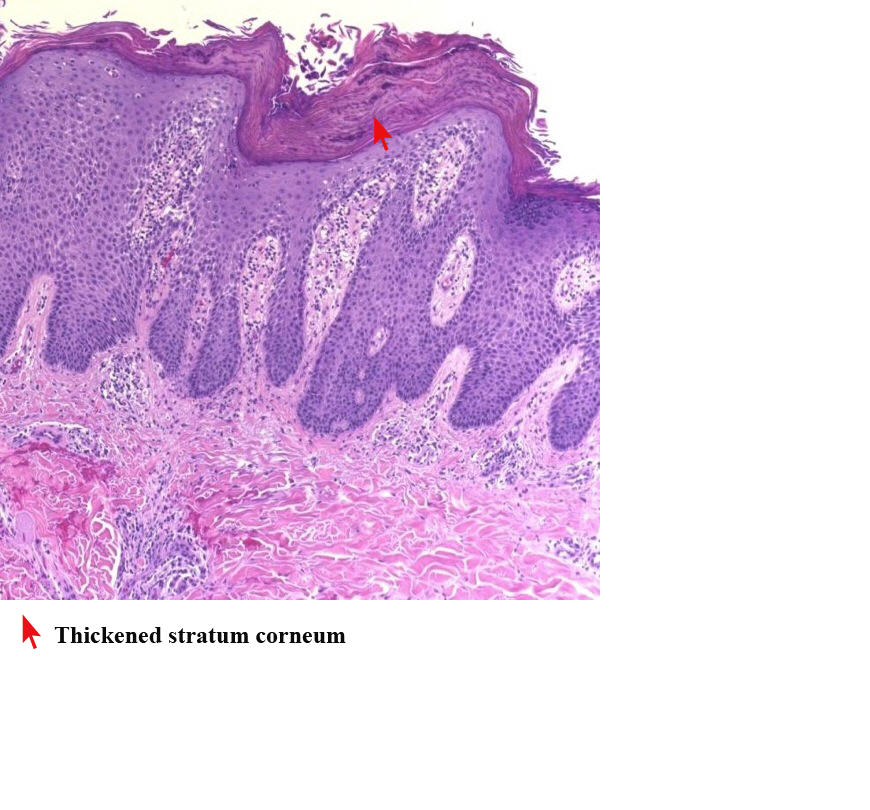 Basic Pathology
Epidermal cohesion 
Disturbances : due to
a. Spongiosis:
 Intercellular edema.
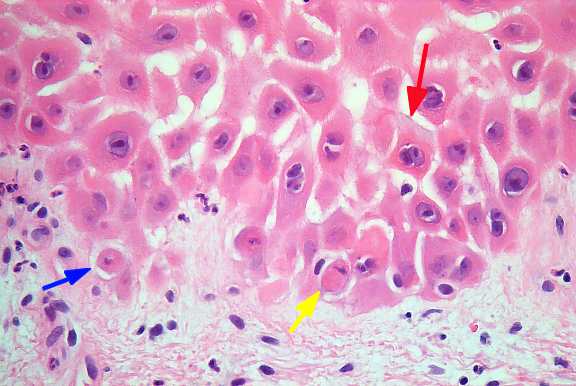 Basic Pathology
b.Acantho-lysis: 
Dissolution of intercellular 
bridges, the separated cells 
become round, 
called(acantholytic cells)
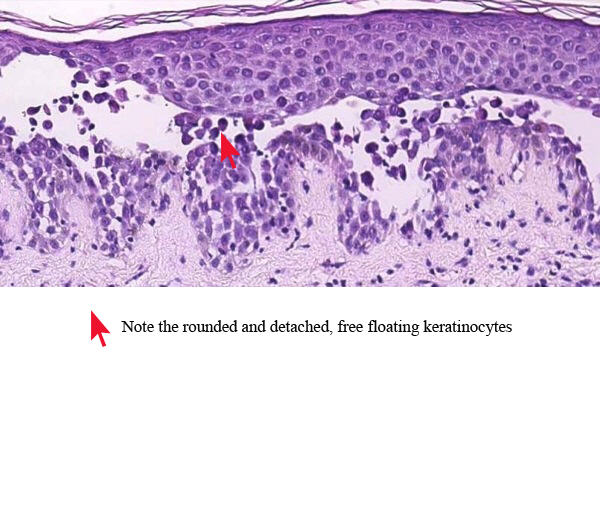 Basic Pathology
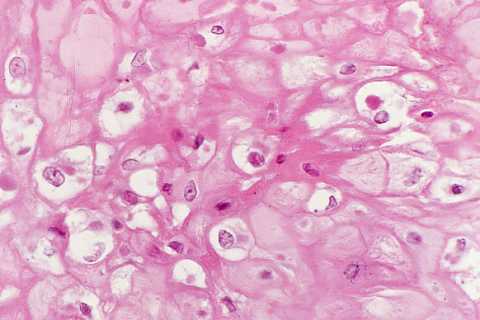 c. Ballooning  
Intracellular edema 
associated with viral 
infection.
Basic Pathology
Basement membrane Disturbances 
IF showing 2  sites of deposition
Epidermal side
 e.gErythema Multiforme

        
Bullous pemphigoid
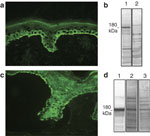 Basic Pathology
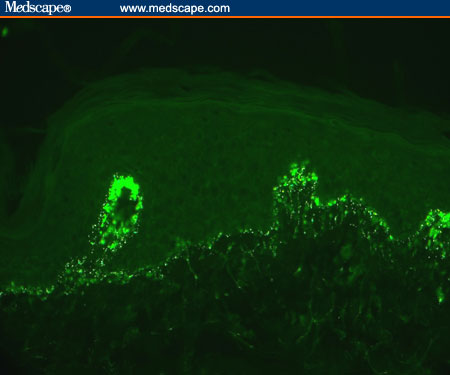 Basement membrane Disturbances

Dermal side   e.g. 
Dermatitis Herpitiformis
Basic Pathology
Dermis pathology:
Cellular infiltrate : 
Neutrophils  as in 
Dermatitis herpitiformis)
  
 Lmphocytes 
  
 Granulomas
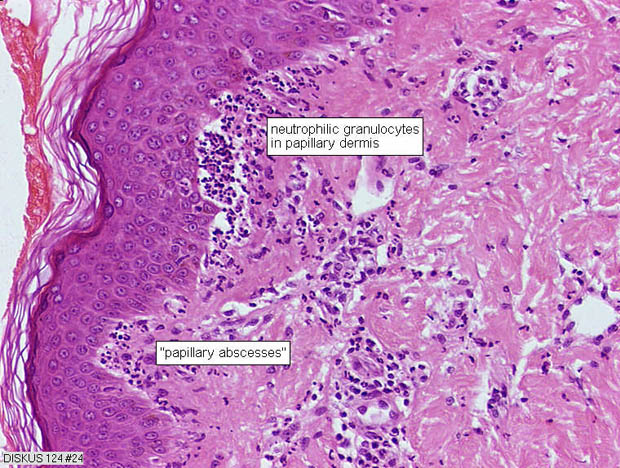 Basic Pathology
Collagen / ground substance abnormality
Hypertrophy 
Atrophy
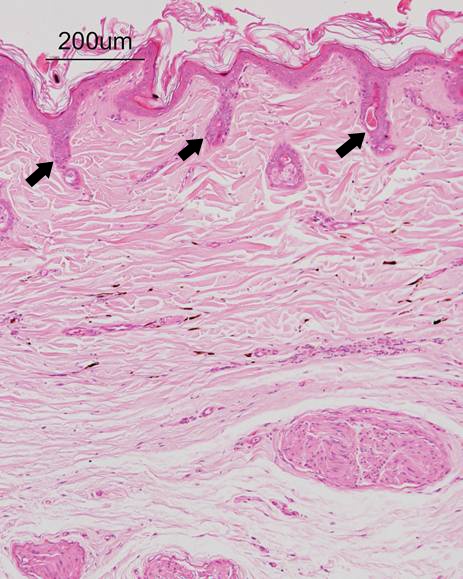 Basic Pathology
Vasculitis : 
Damage to the  blood 
vessels with Neutrophilic 
infiltrate,  manifest clinically 
as purpura
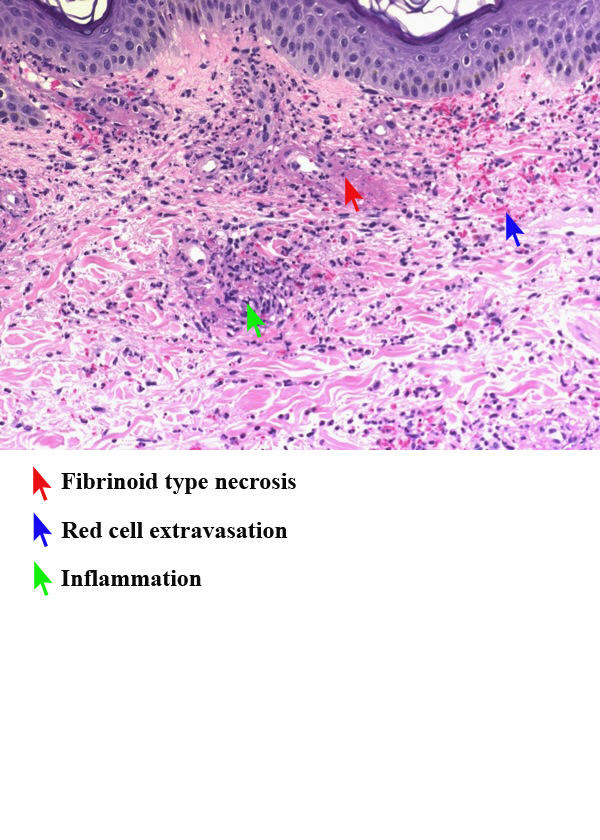 Basic Pathology
Subcutaneous pathology
Inflammation of the
 fat cells is called
 Panniculitis
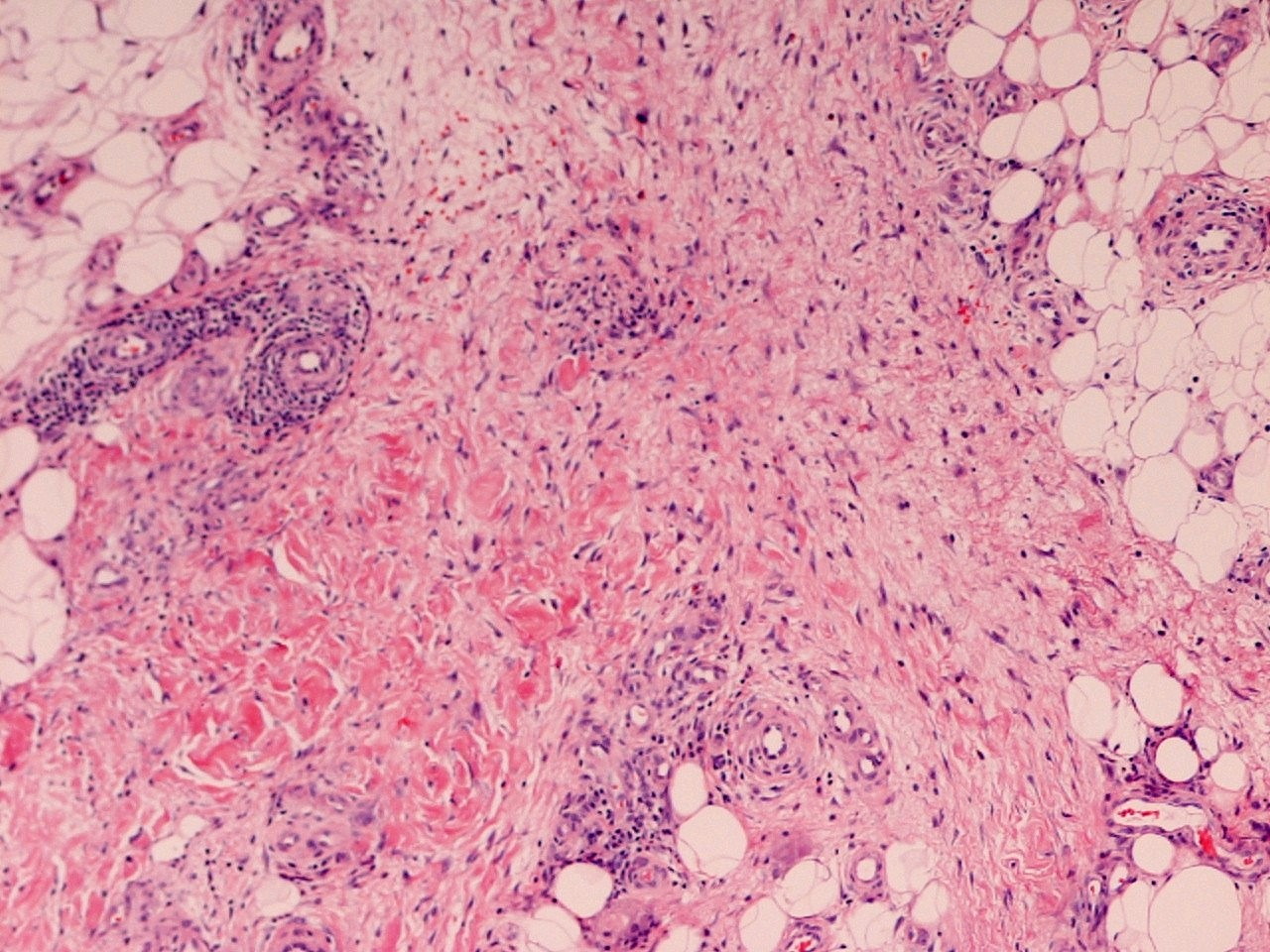 Lecture Outlines
-Function , Structure of the skin.
-Approach to dermatology patient.
-Morphology of skin lesions.
-Important signs and Investigations.
-Reaction patterns.
-Basic pathological terminology.
-Topical therapy.
Topical Therapy
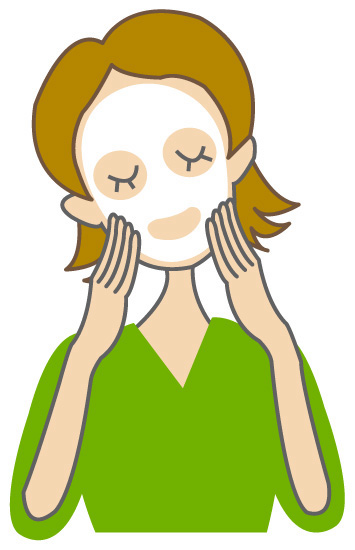 A wide variety of topical 
agents are available.

If the lesion is dry -wet it , 
if wet -dry it.(Golden rule)
Topical Therapy
Topical drugs consist of 
active substance ,and 
vehicle.

Vehicle: 
Is the base in which the 
active ingredient is 
dispersed.
Topical Therapy
Basic principals

Wet compresses - dries wet lesions.

Like acetic acid.


Wet compresses are 
antibacterial-cause debridment 
and suppress inflammation.
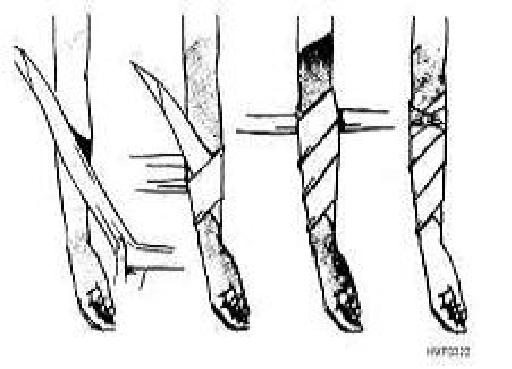 Topical Therapy
Creams are mixture of oils 
and water in which the 
active substance is 
dispersed.

Creams are white in color- 
useful in folds.
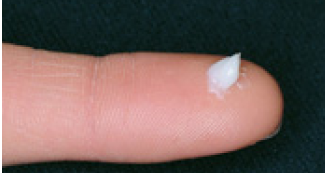 Topical Therapy
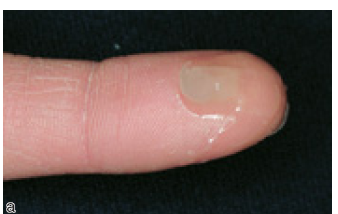 Ointments are primarily 
grease. They are useful in 
dry lesions 
Preserve moisture 
Like petrolatum 
jelly and mineral oil.
Ointments are  applied to 
dry skin
 Are translucent.
Topical Therapy
Gels are mixtures of 
propylene glycol ,and water 
Sometimes they contain 
alcohol .They are 
translucent and are best 
used in wet disorders and 
hairy regions
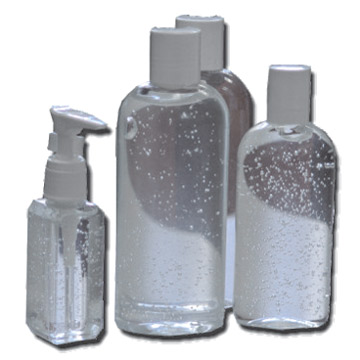 How much to use?
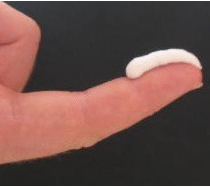 Finger tip unit:
 The amount of 
cream/ointment expressed 
from 5mm nozzle.
It weighs 0.5g.
It covers 2 hand units.
Finger Tip Unit
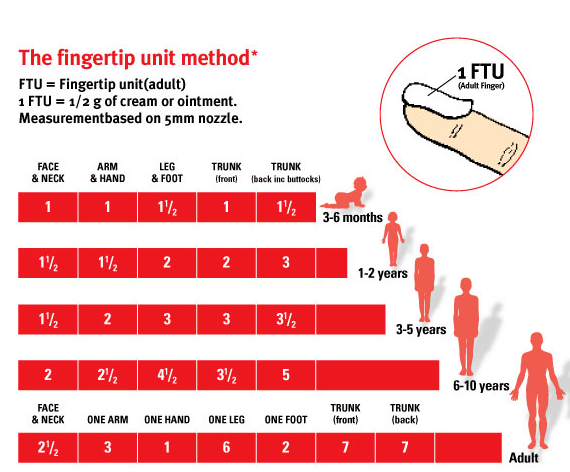 Required Reading
Chapters  3&4.
Brief  notes on 
dermatological therapy 
page 359-362.
                   thanx.
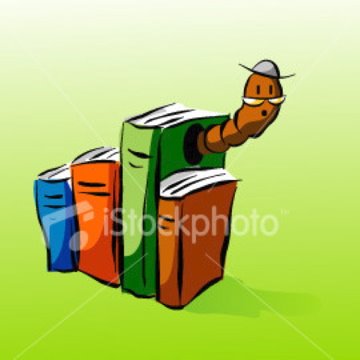 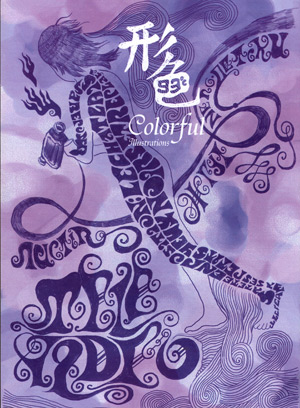